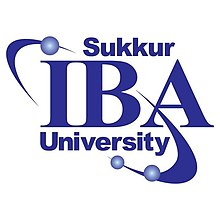 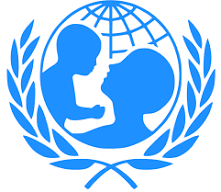 (UNICEF) 
PARTNER 
SUKKUR IBA
STA-DEEP PROJECT
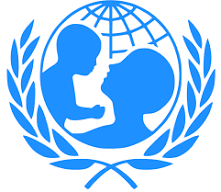 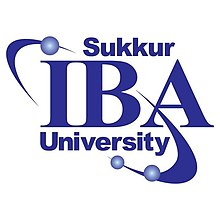 DIRECTOR PITE
MADAM NUSRAT FATIMA KALHORO
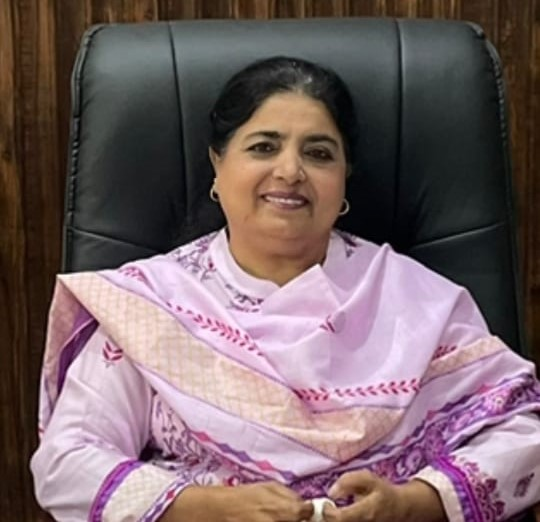 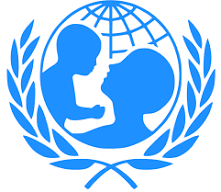 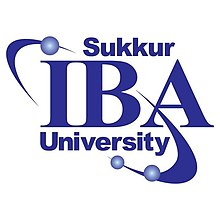 VICE CHANCELLOR
SUKKUR IBA UNIVERSITY
PROF. DR. ASIF AHMED SHAIKH
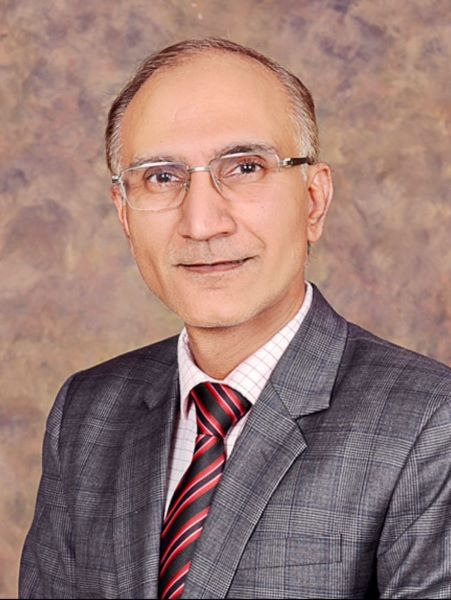 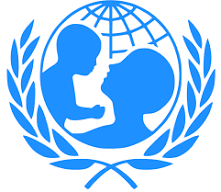 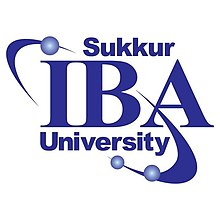 DISTRICT EDUCATION
 OFFICERS
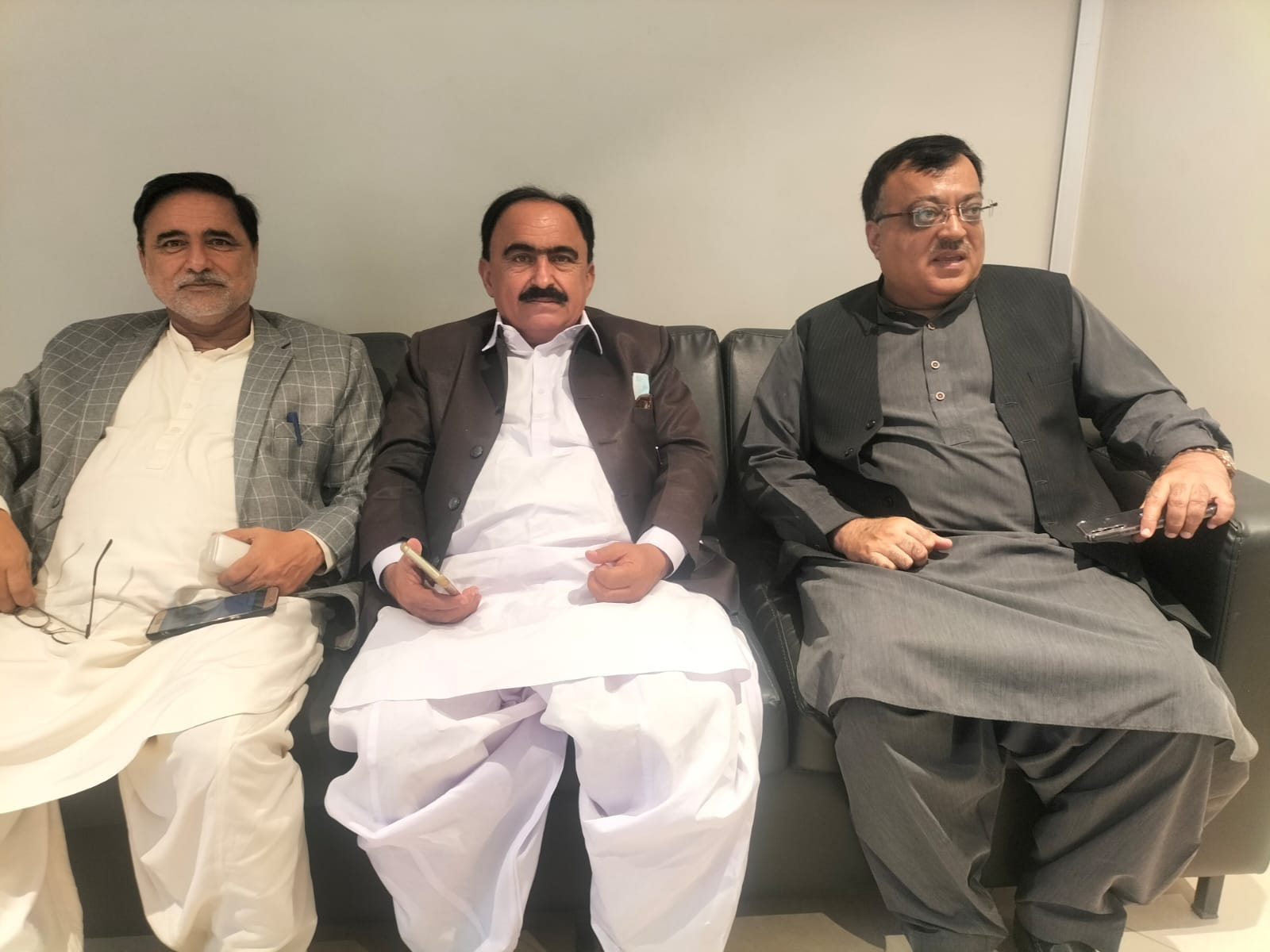 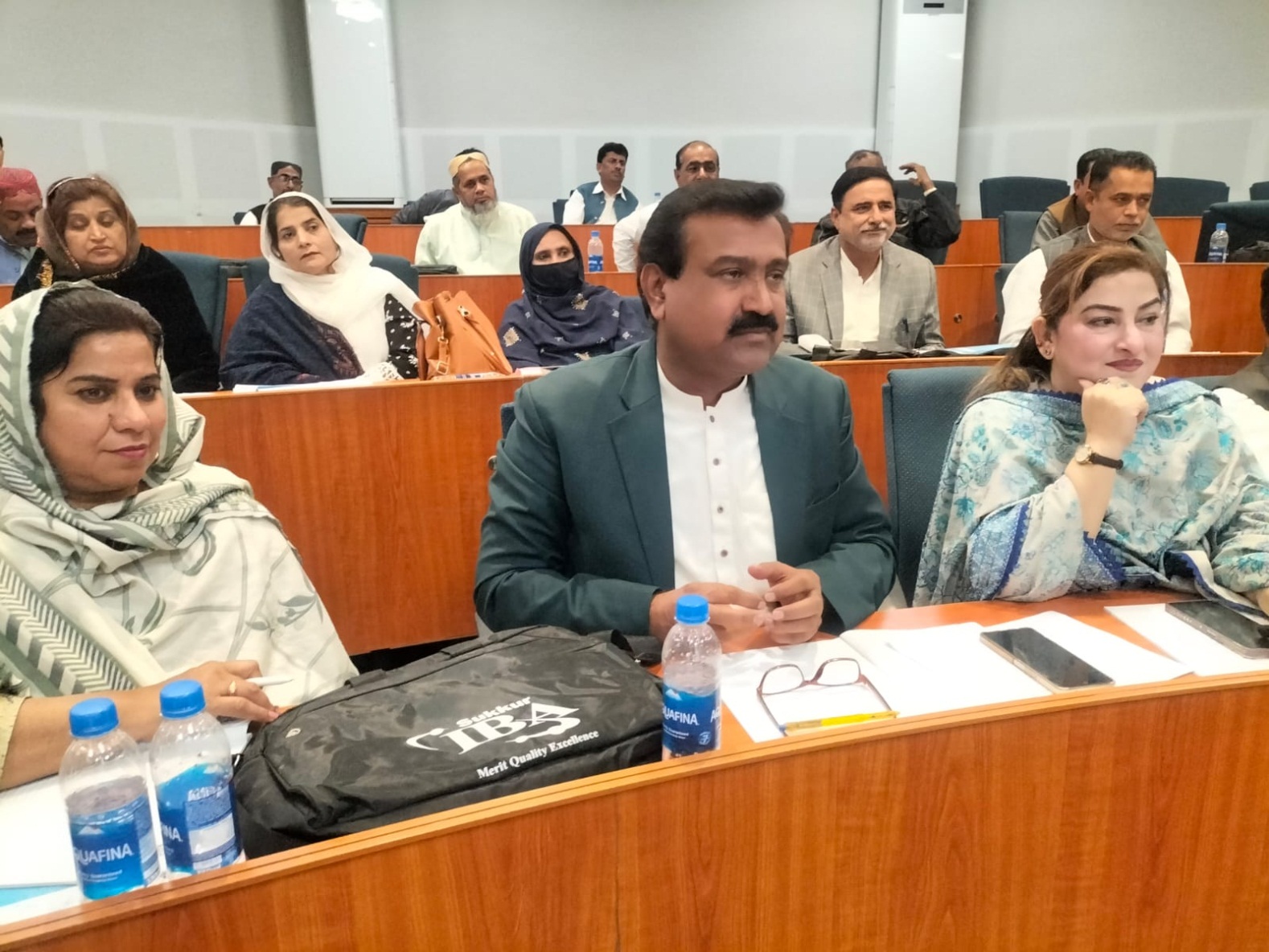 MR. SYED SAFDAR ALI SHAH
DEO ES&HS SUKKUR
MR. KHALIL AHMED MAHAR
DEO PRIMARY SUKKUR
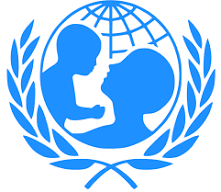 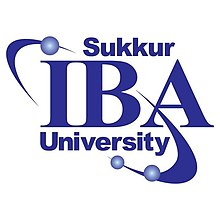 TALUKA EDUCATION
 OFFICERS
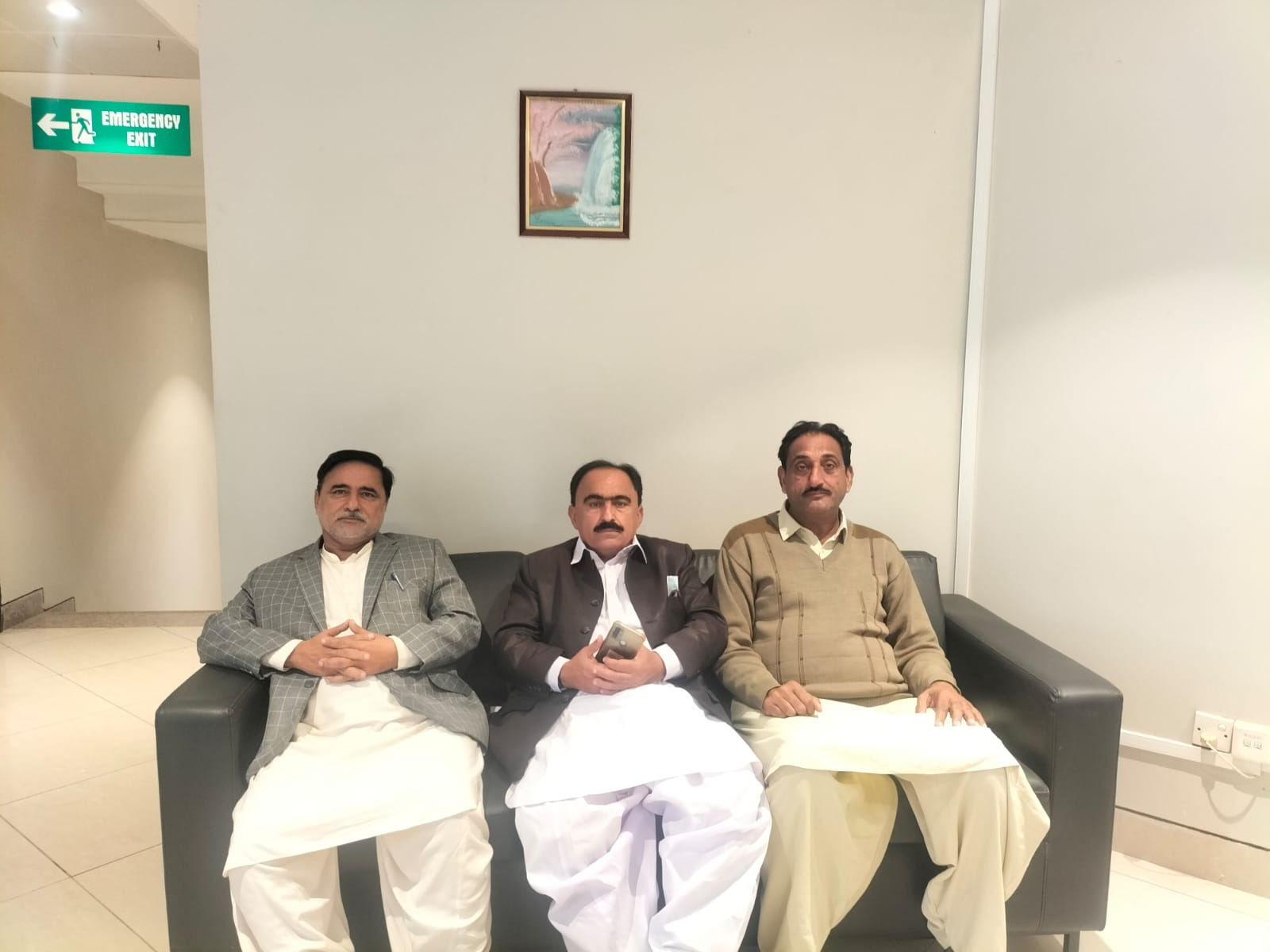 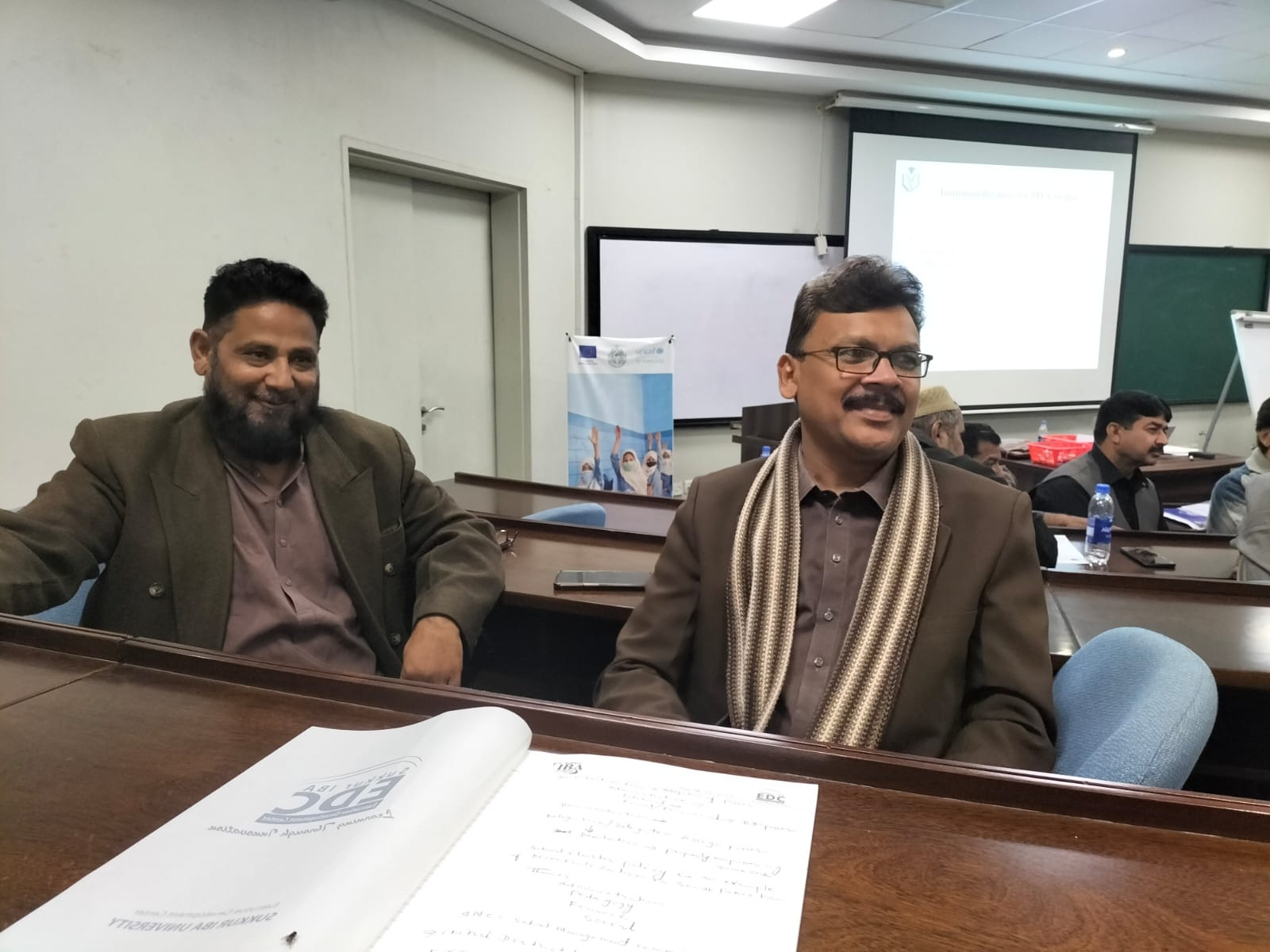 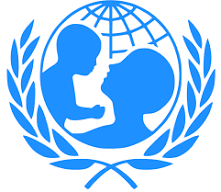 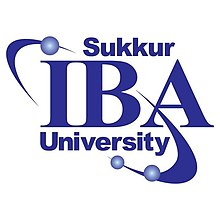 TALUKA EDUCATION
 OFFICERS
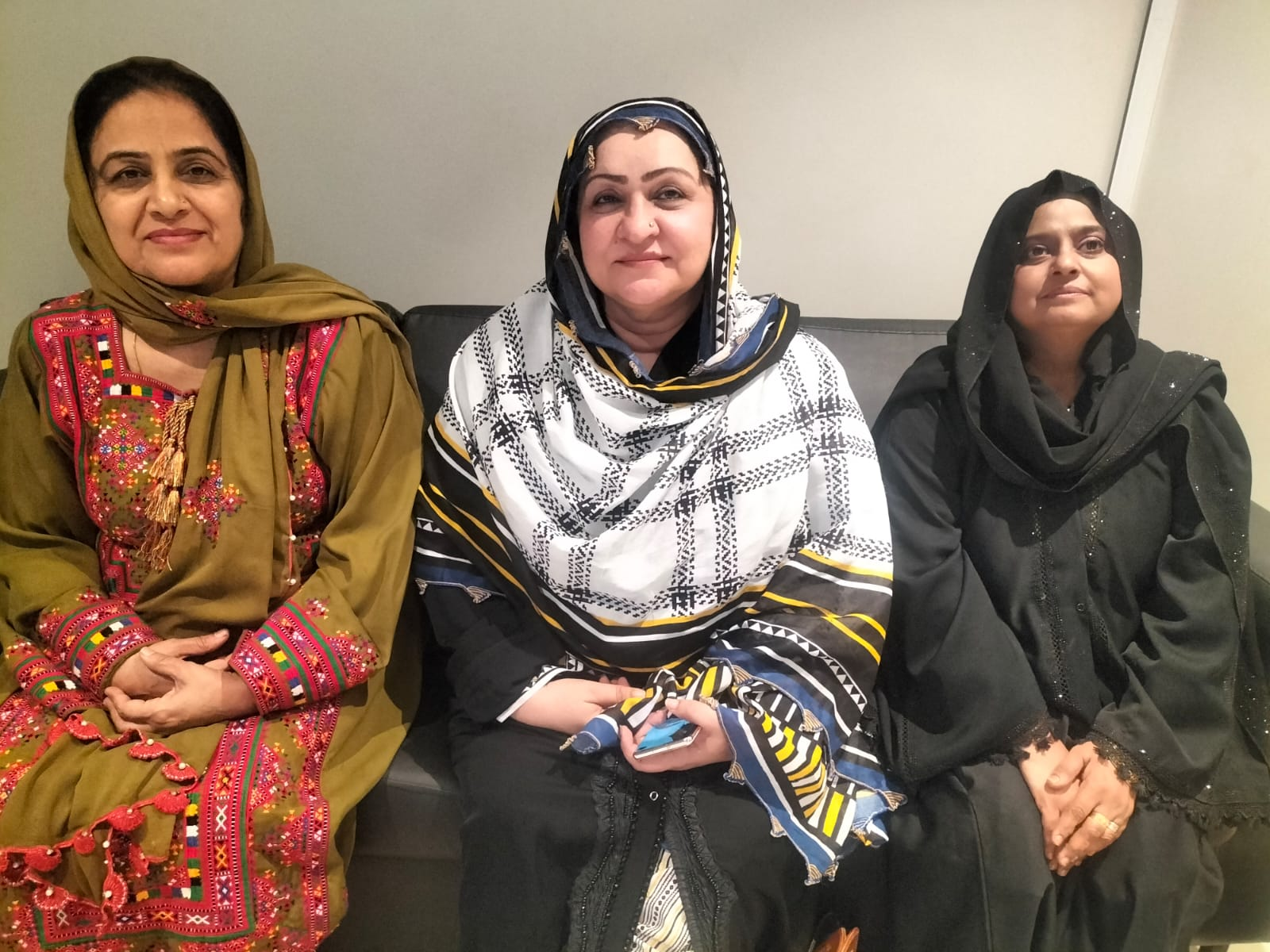 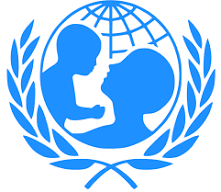 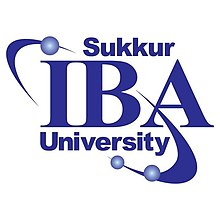 HEAD CLUSTER
MRS MUNAWAR SULTANA
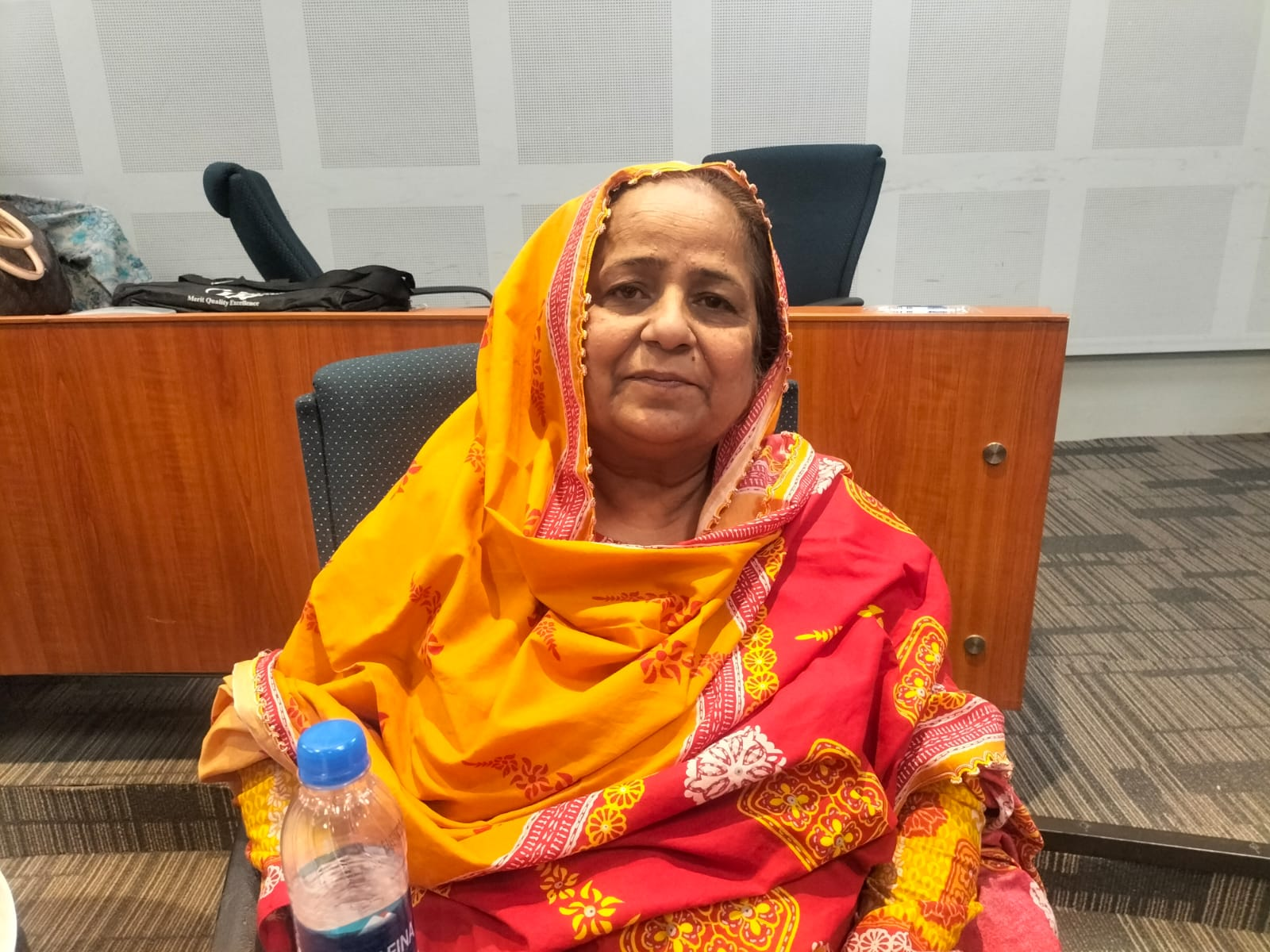 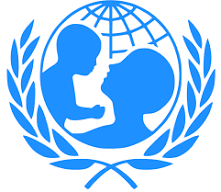 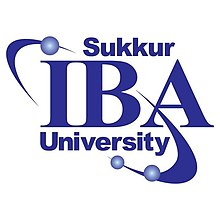 PROGRAM COORDINATOR
MRS RABIA BATOOL
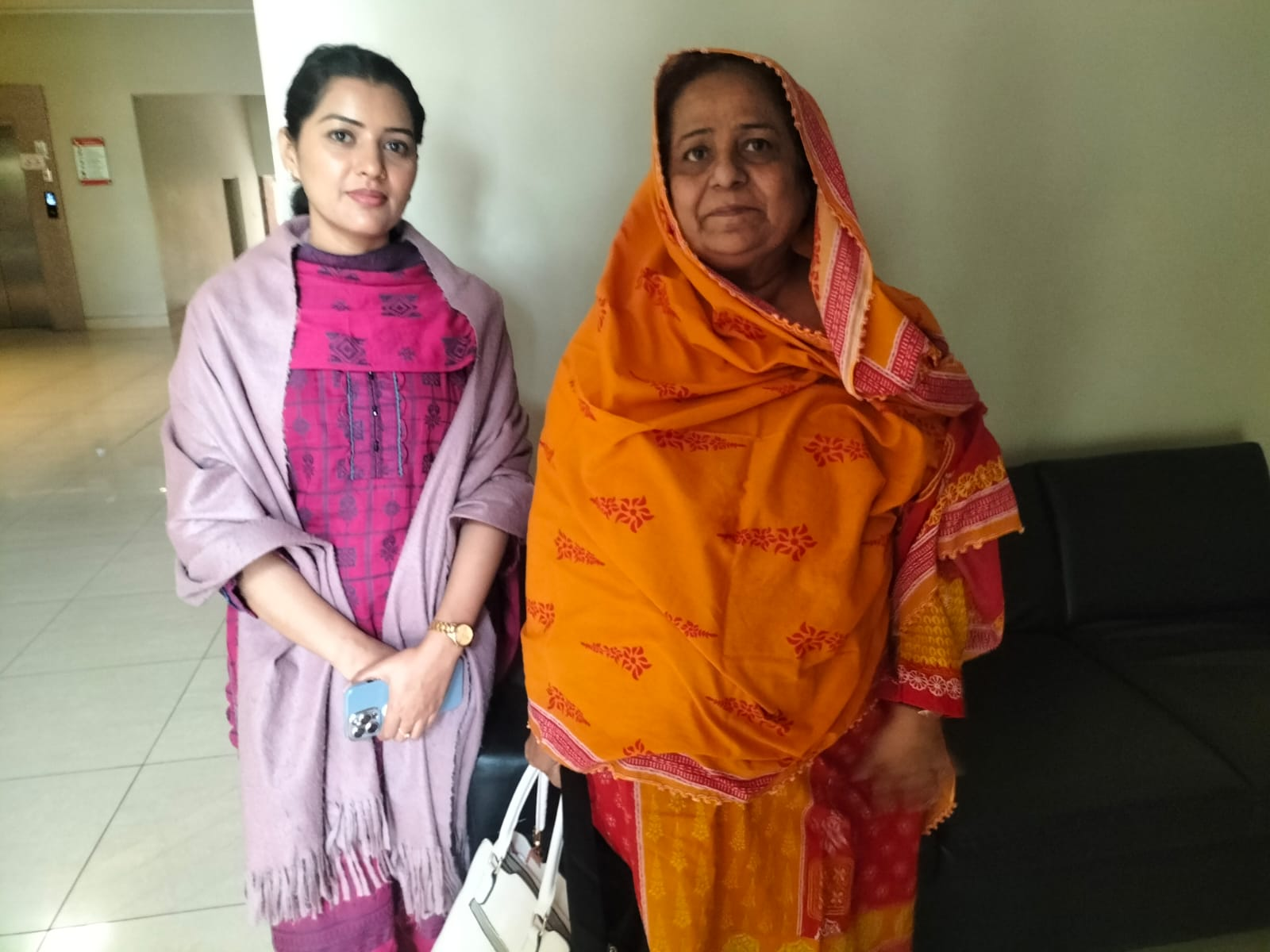 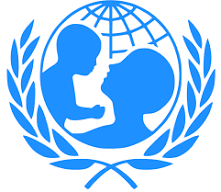 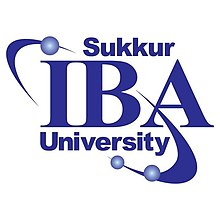 FOCAL PERSON
MR ZULFIQAR ALI MIRANI
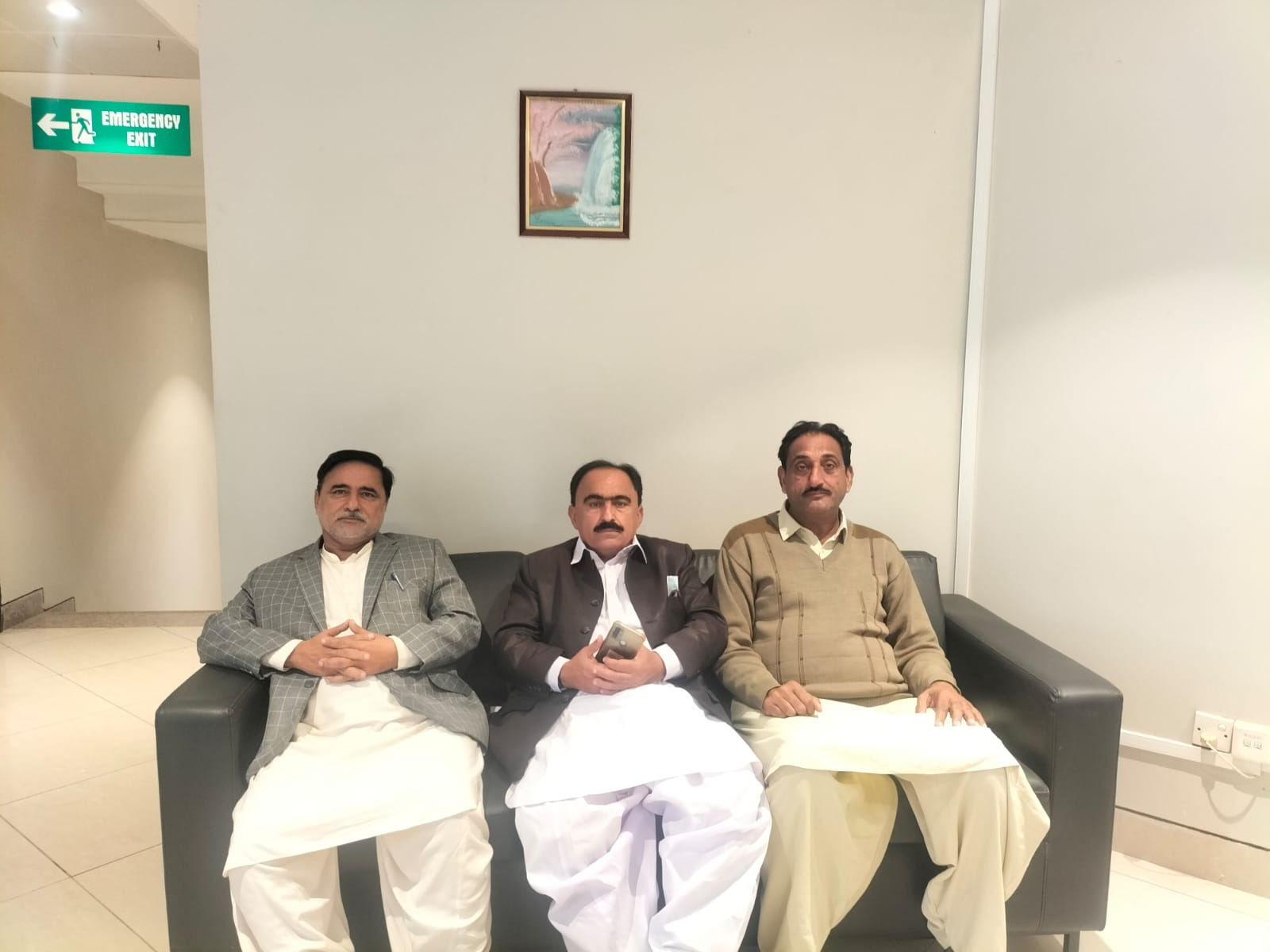 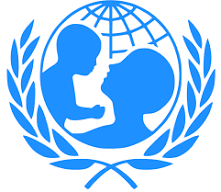 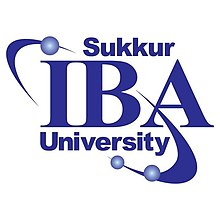 HUB CLUSTER

GOVT (GIRLS) HIGHER 
SECONDARY SCHOOL ROHRI
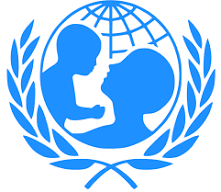 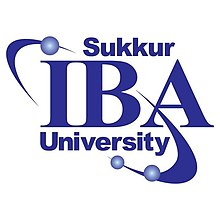 PEDAGOGIES
CYCLE NO 1 




(FACILITATING TEACHING AND LEARNING)
CYCLE NO 2




MOTIVATING AND ENGAGING
CYCLE NO 3




LEARNING AND ACQUISITION
CYCLE NO 4




ACTIVE LEARNING STRATEGIES
CYCLE NO 5




ASSESSMENT
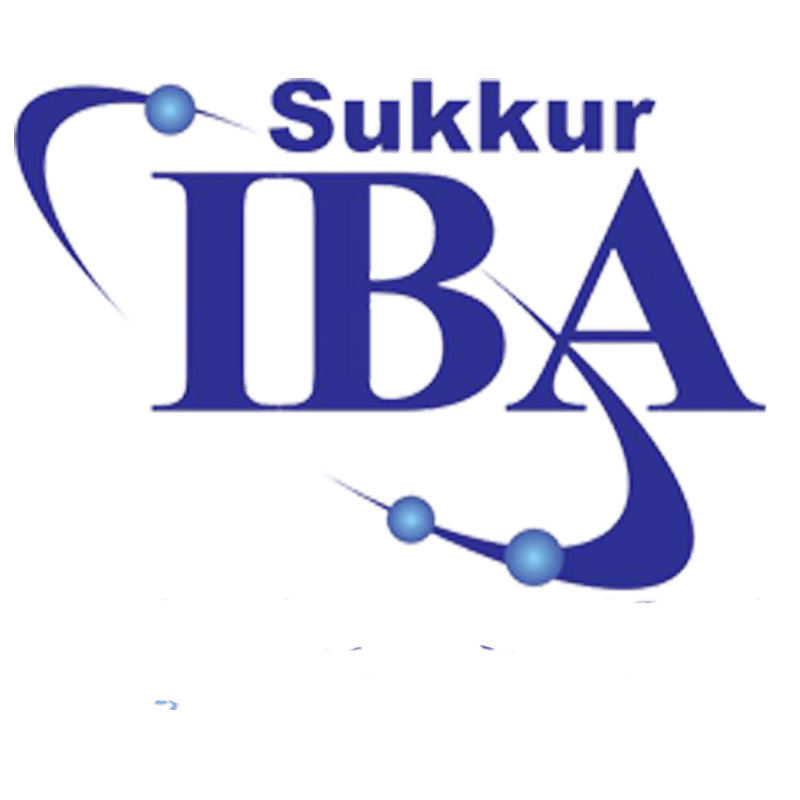 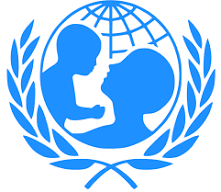 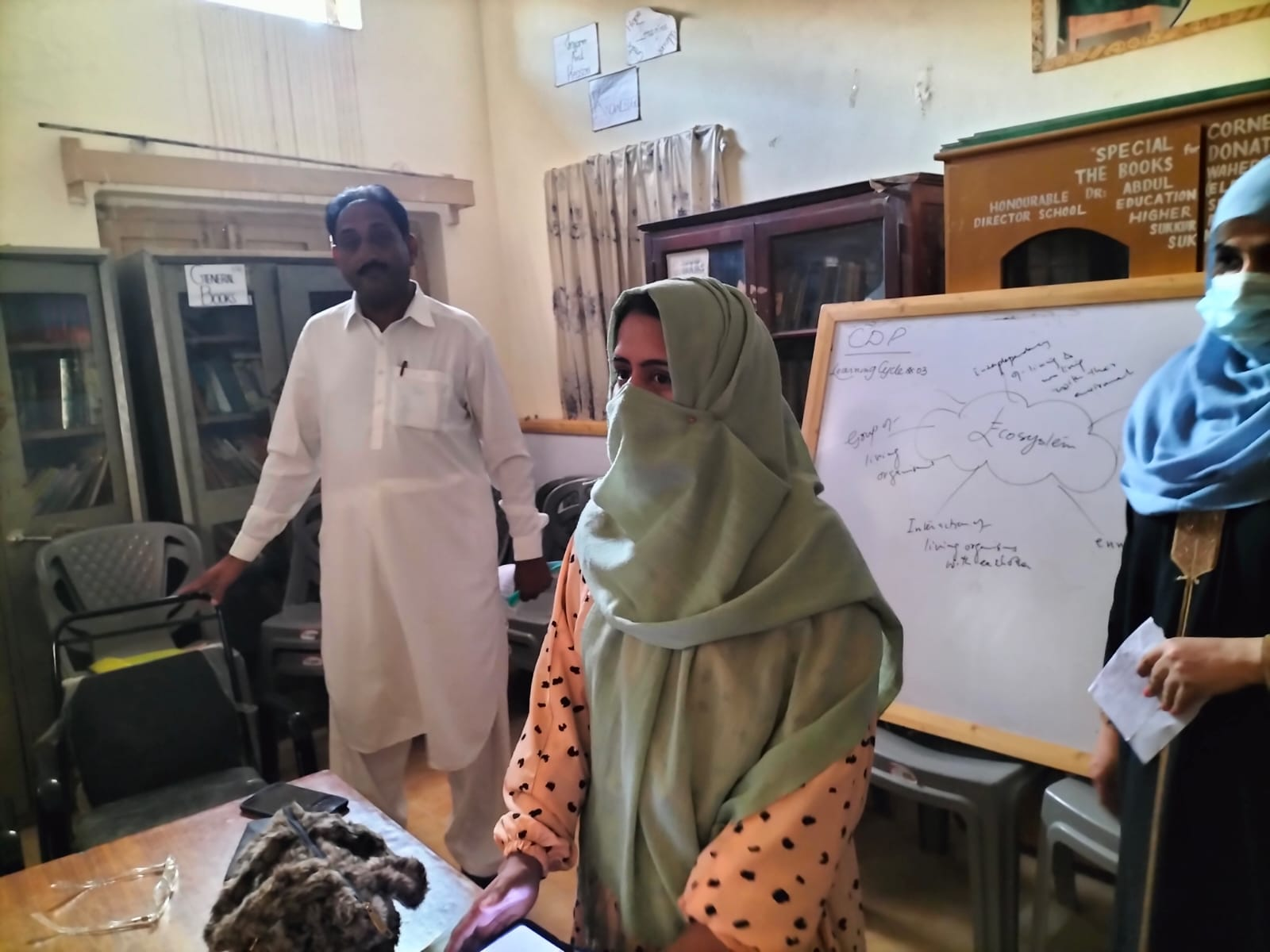 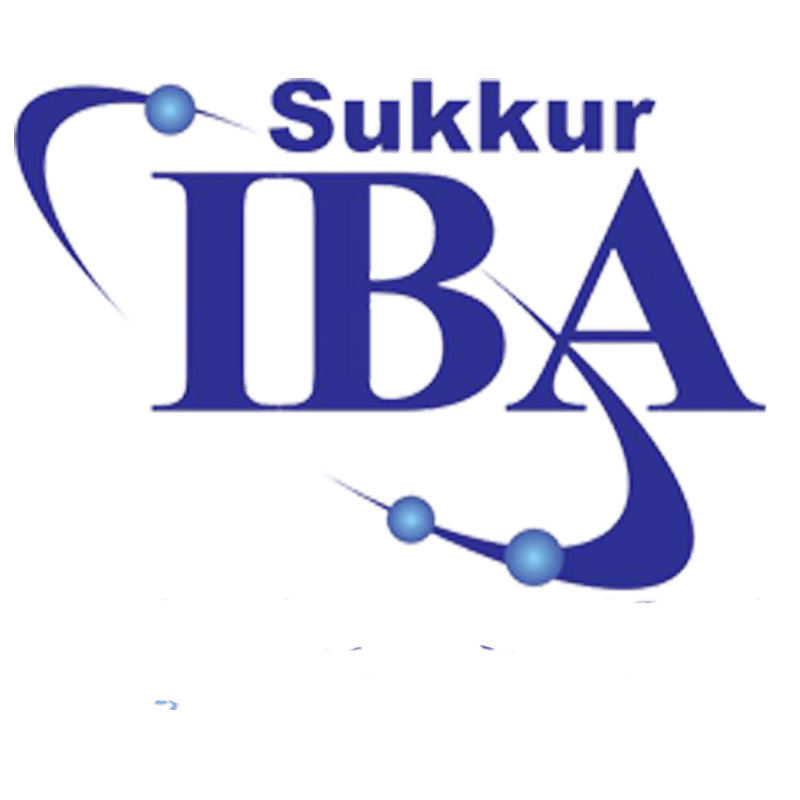 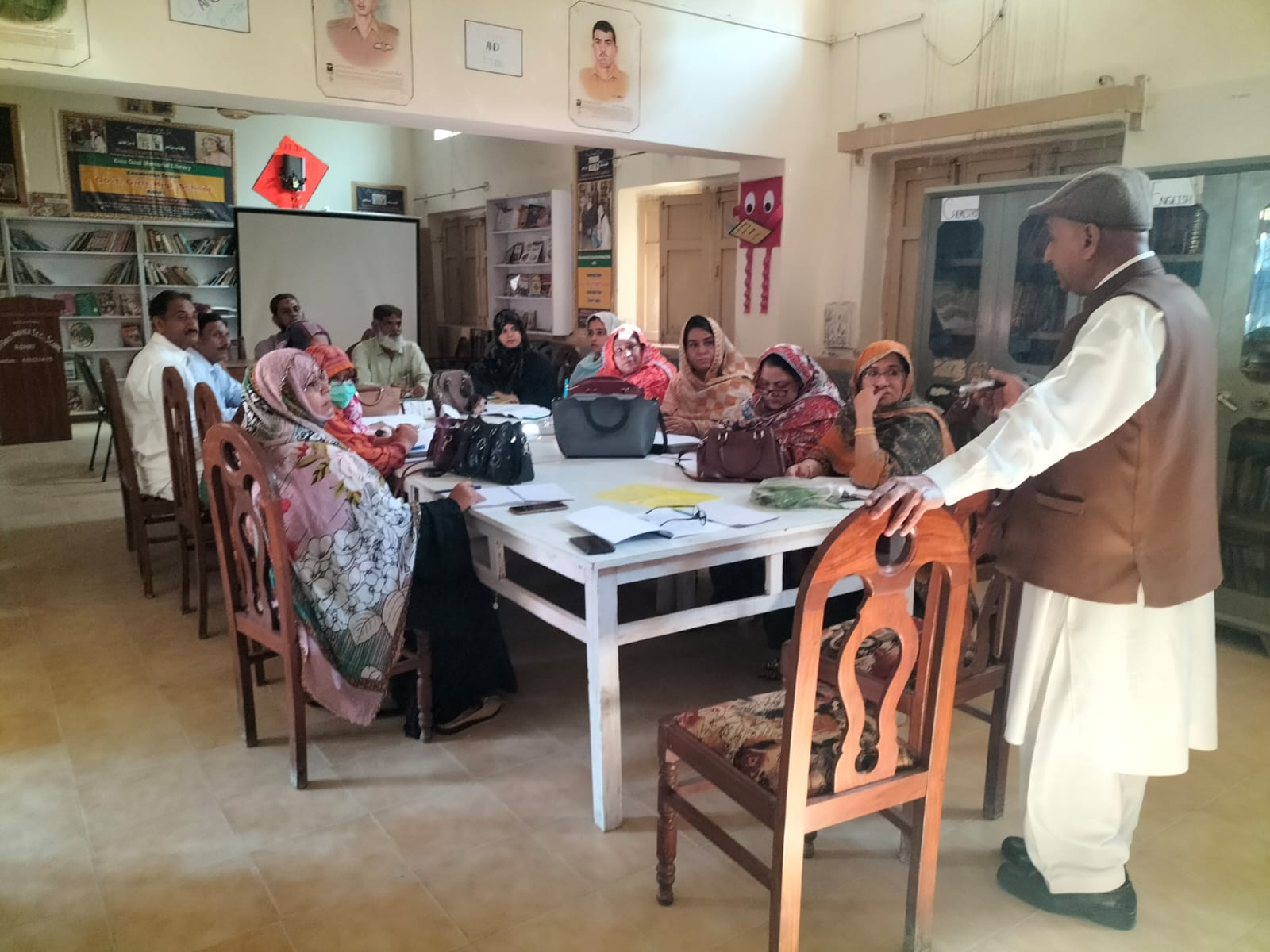 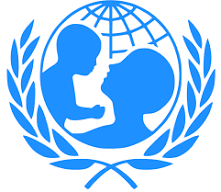 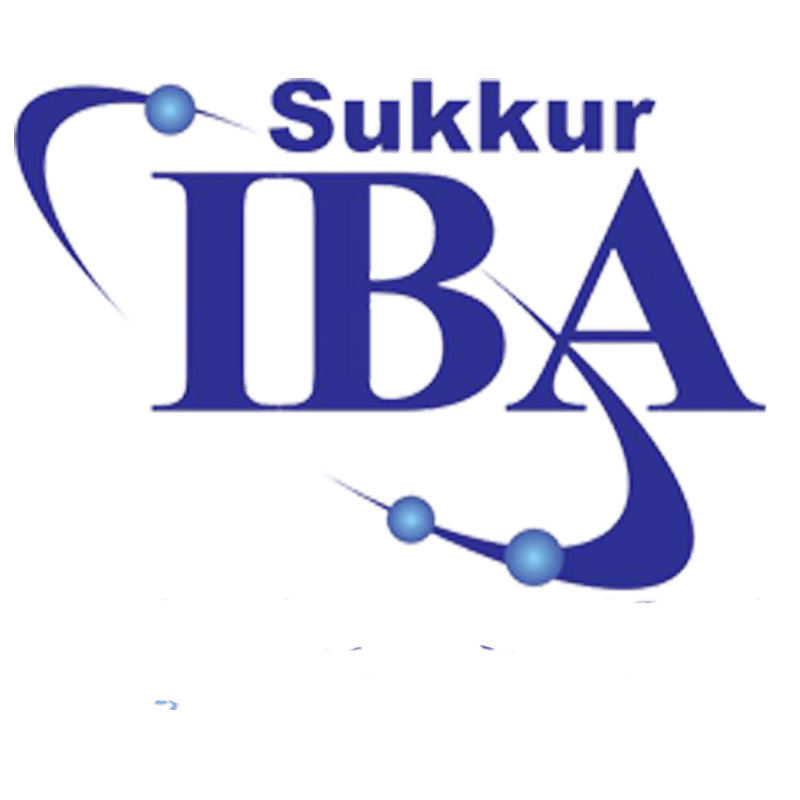 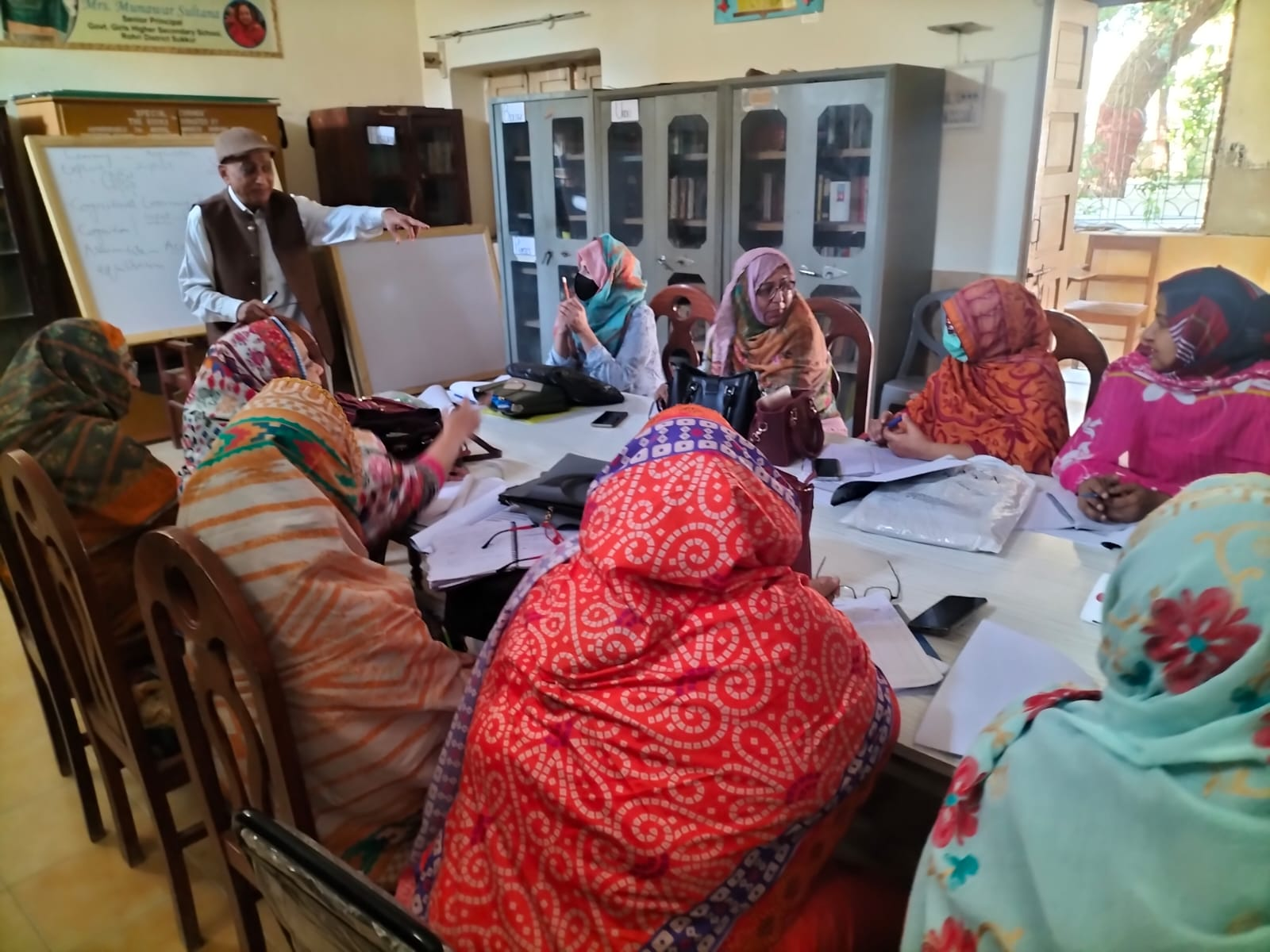 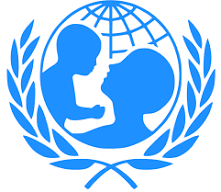 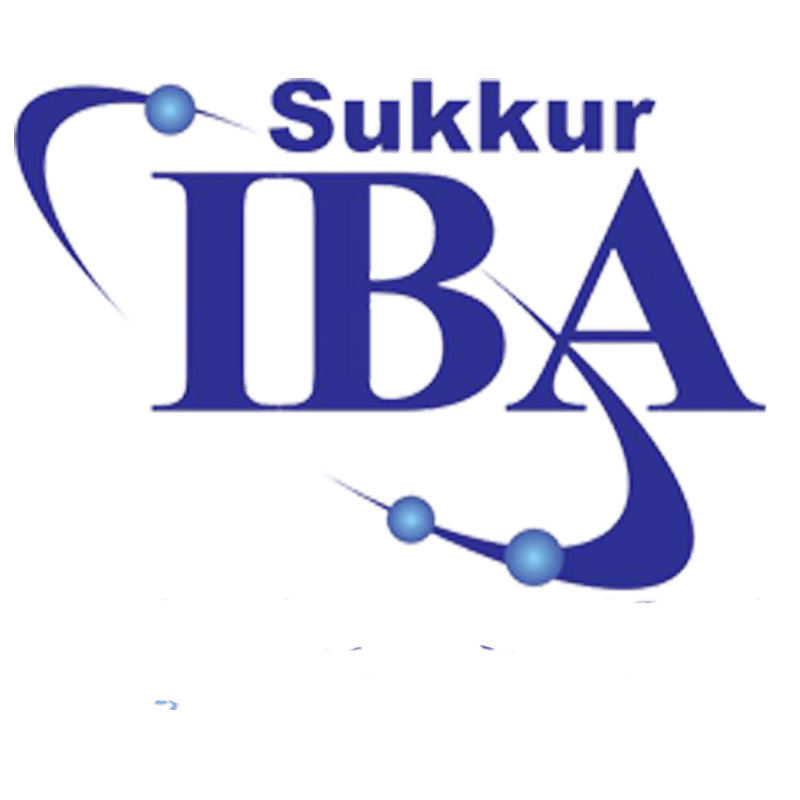 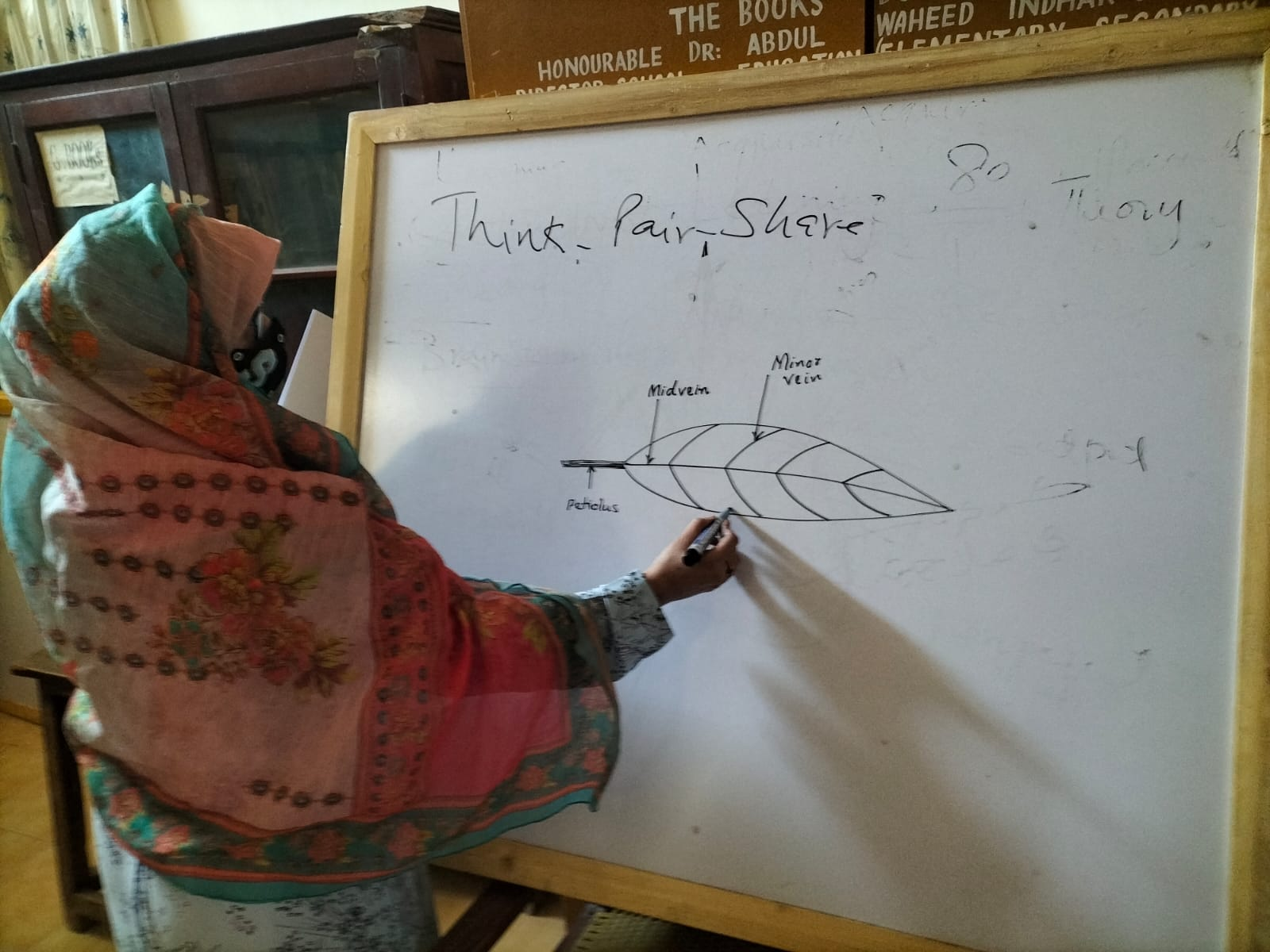 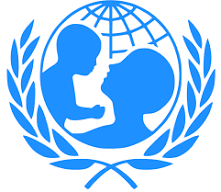 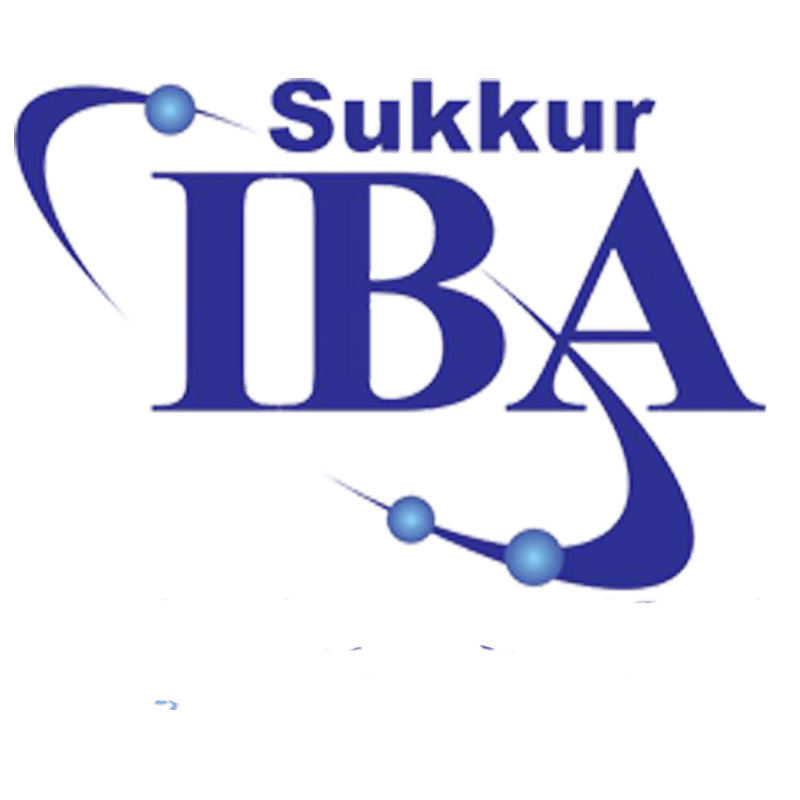 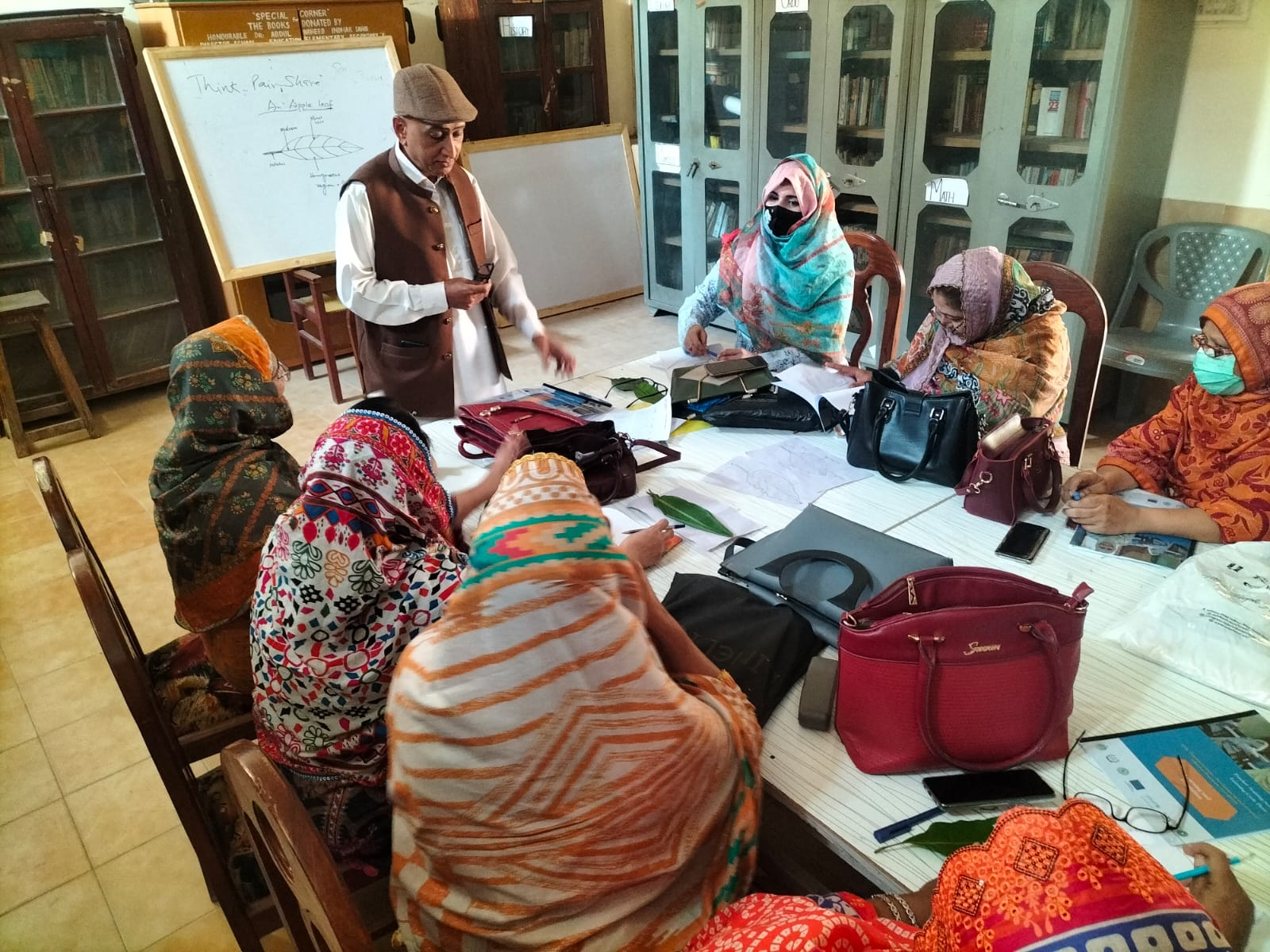 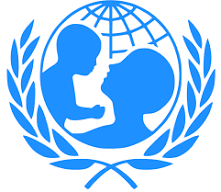 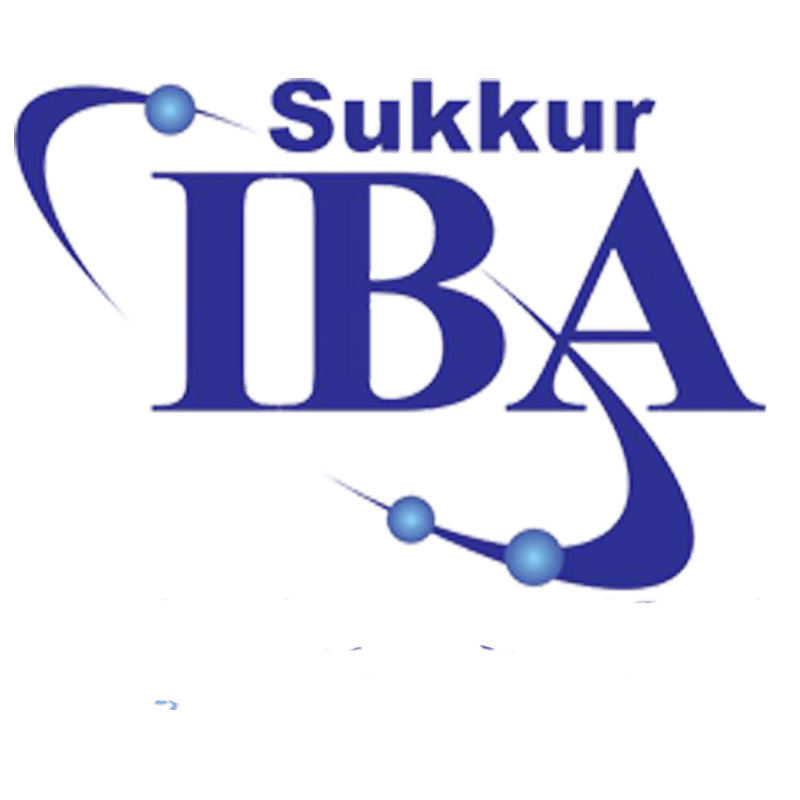 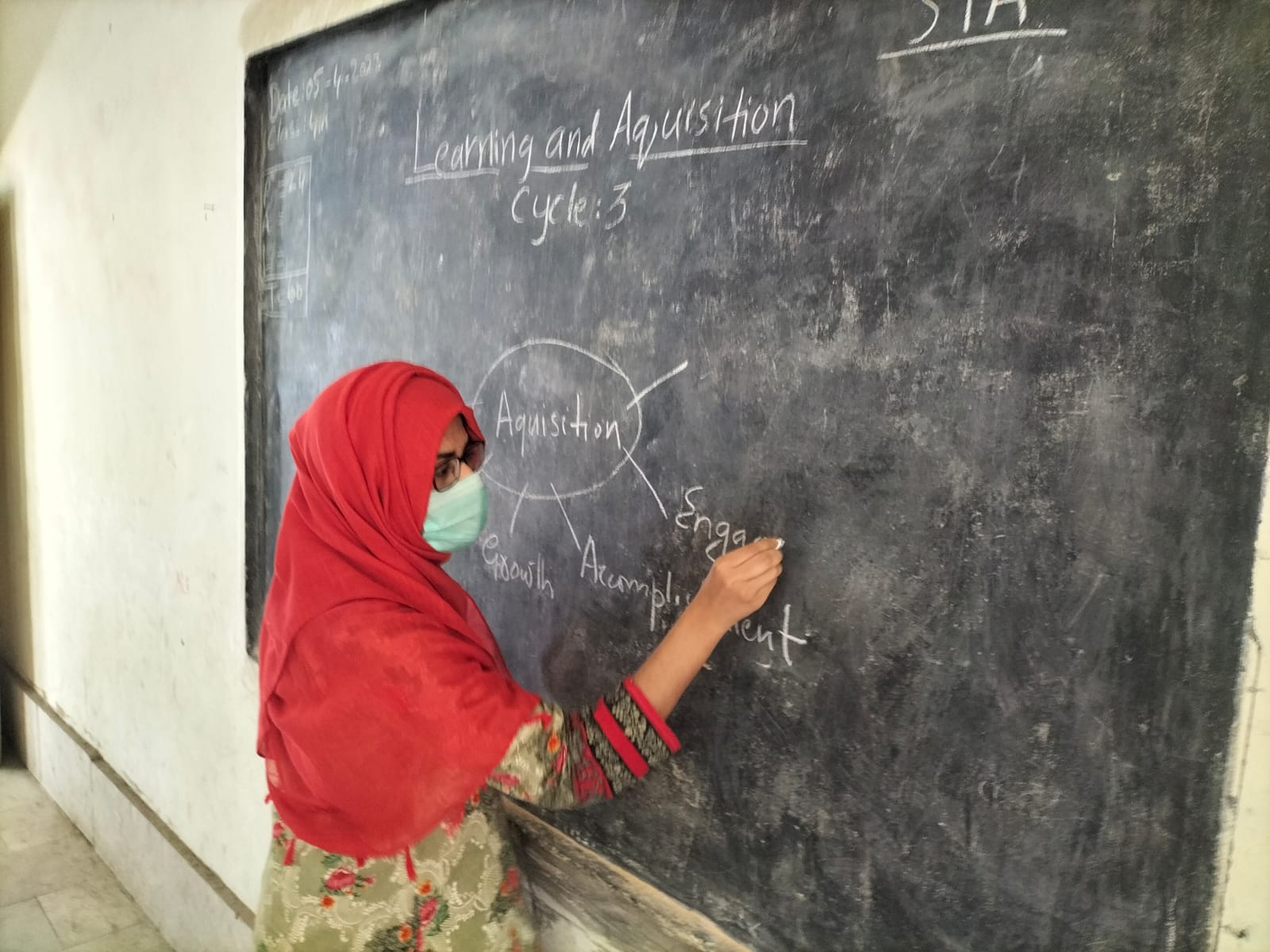 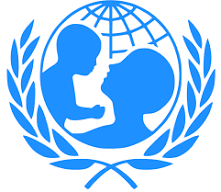 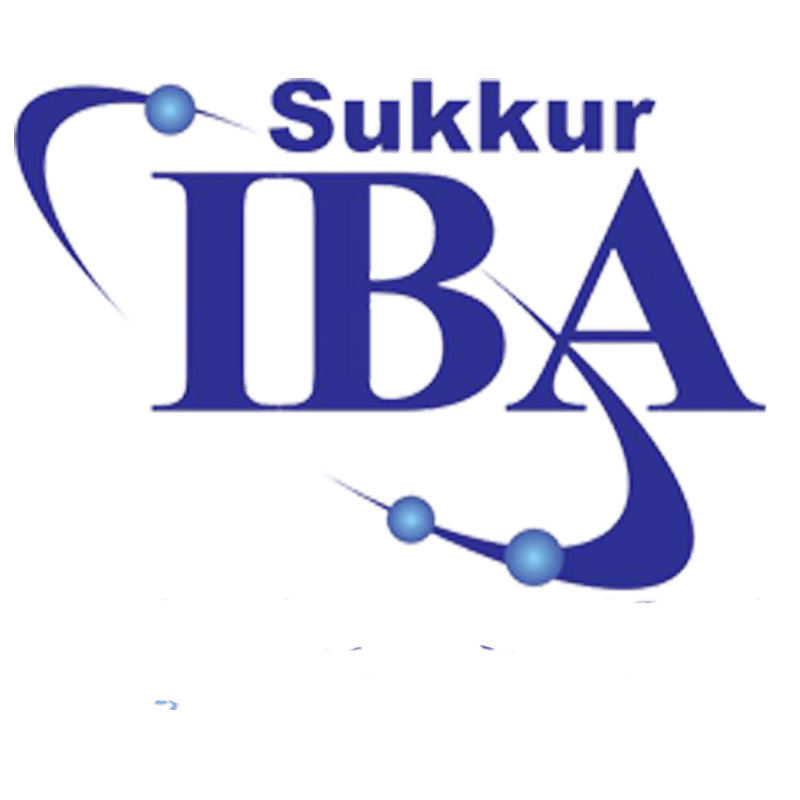 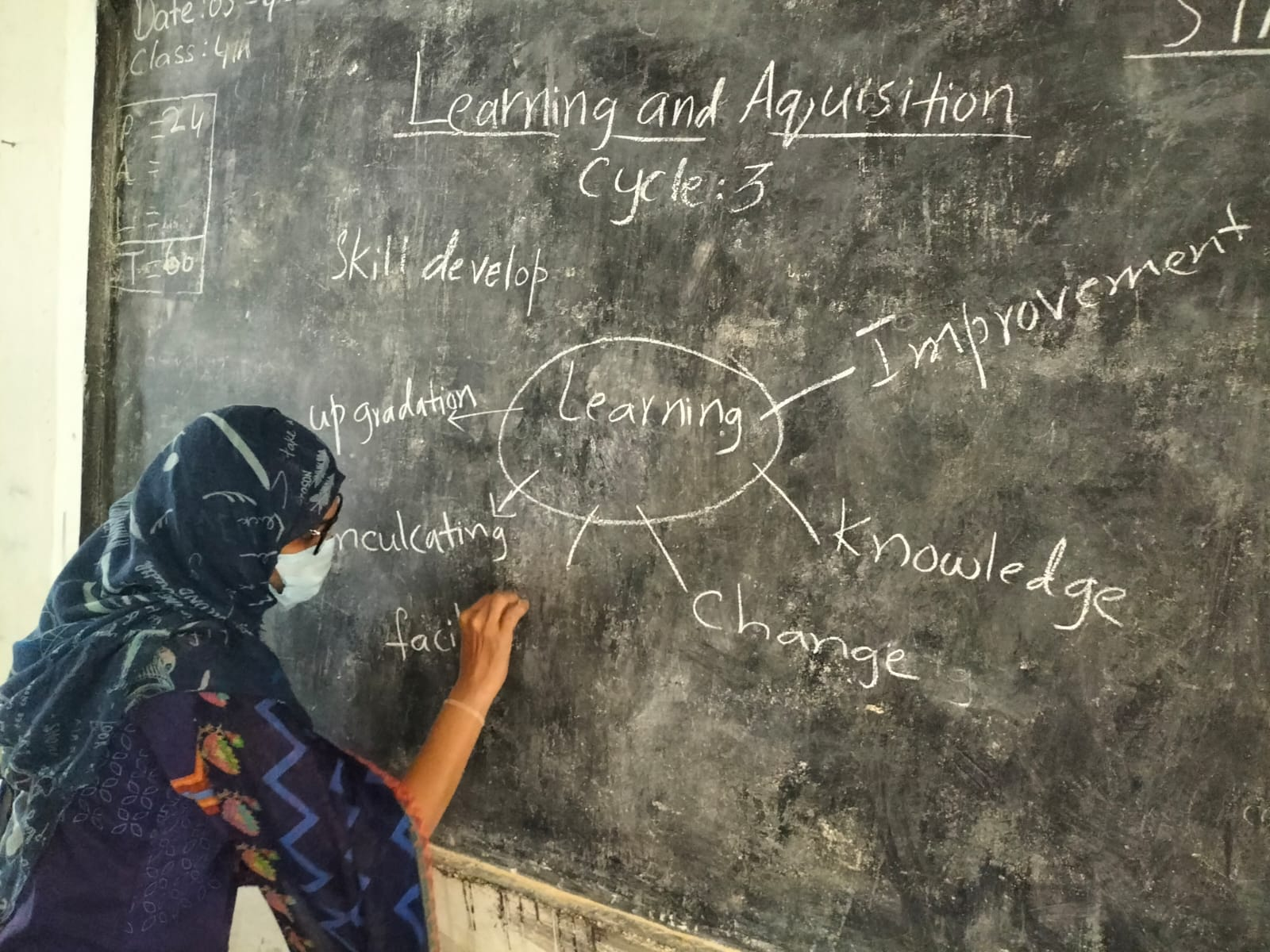 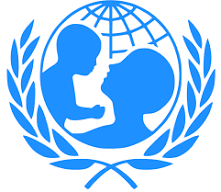 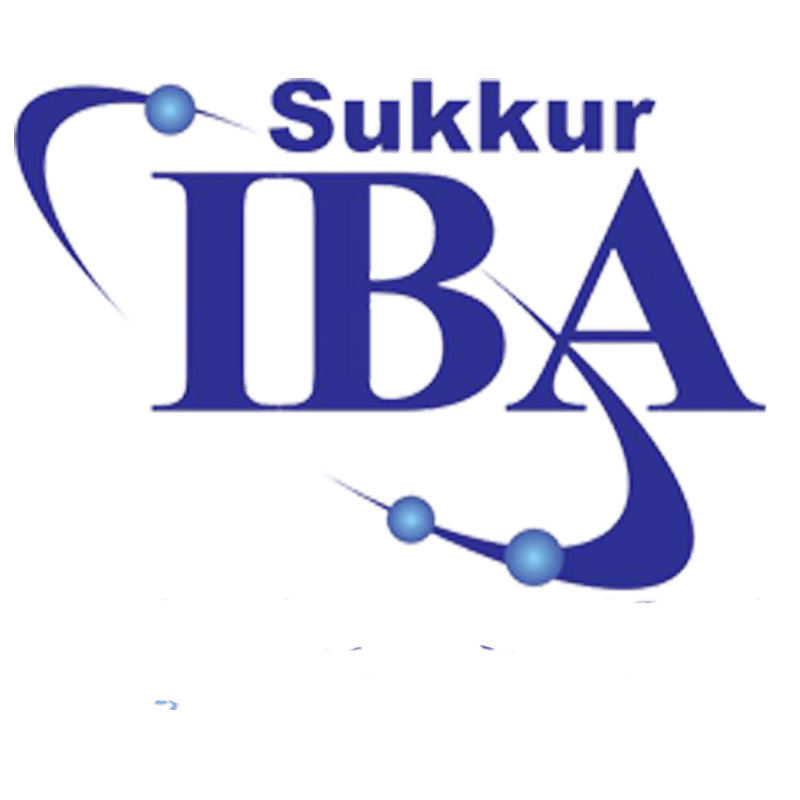 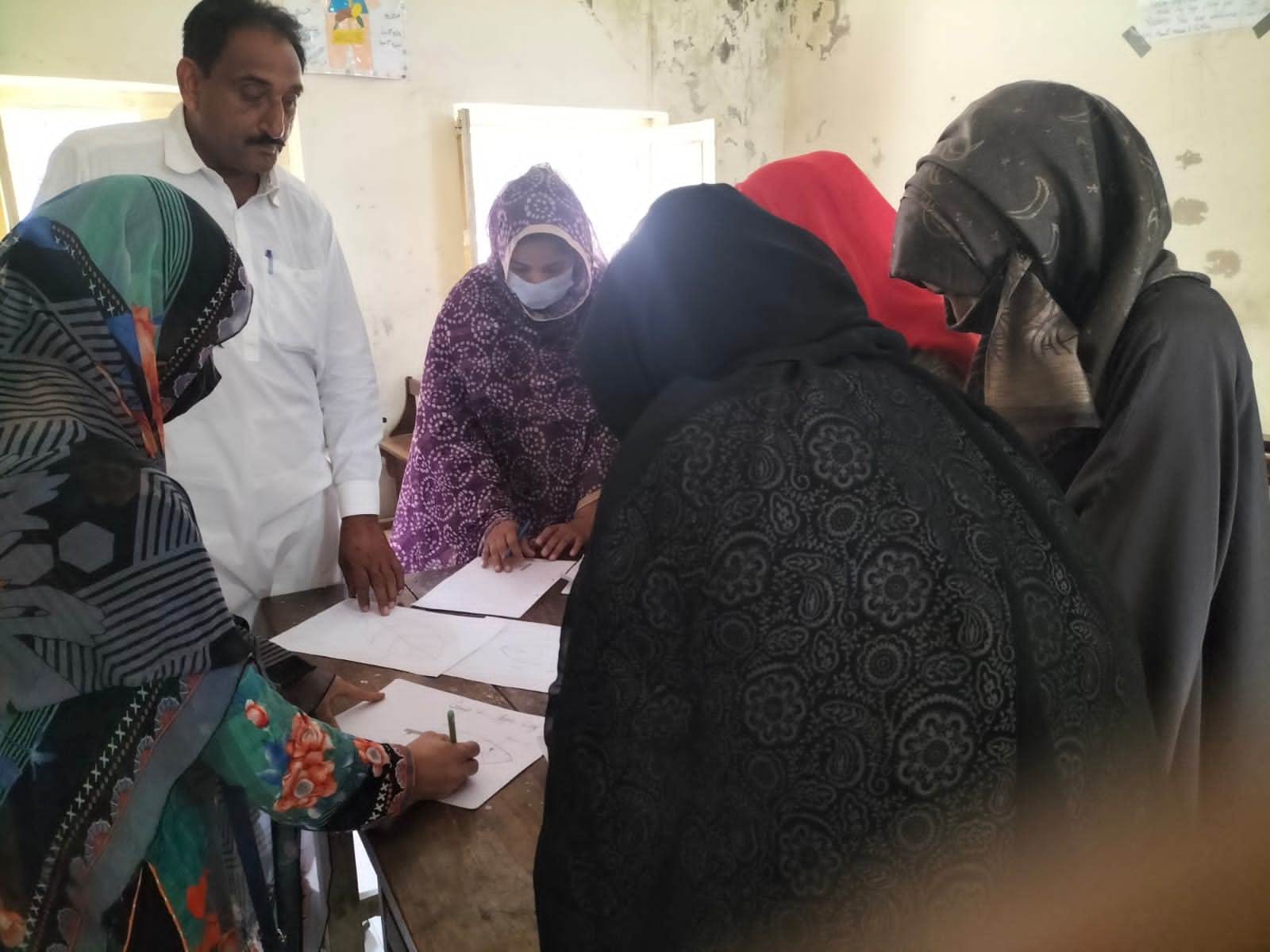 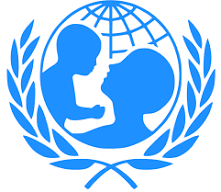 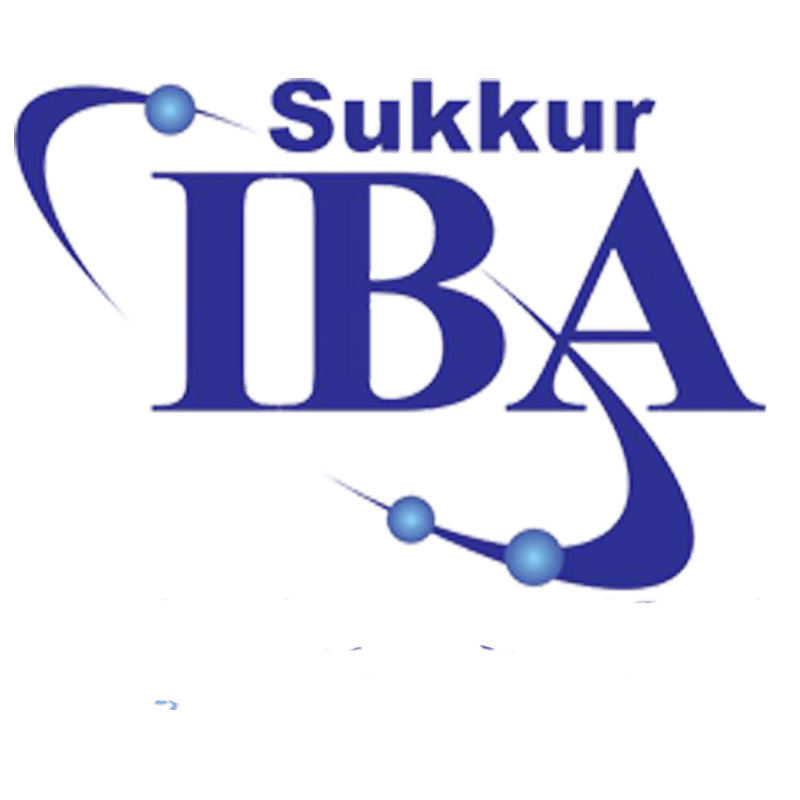 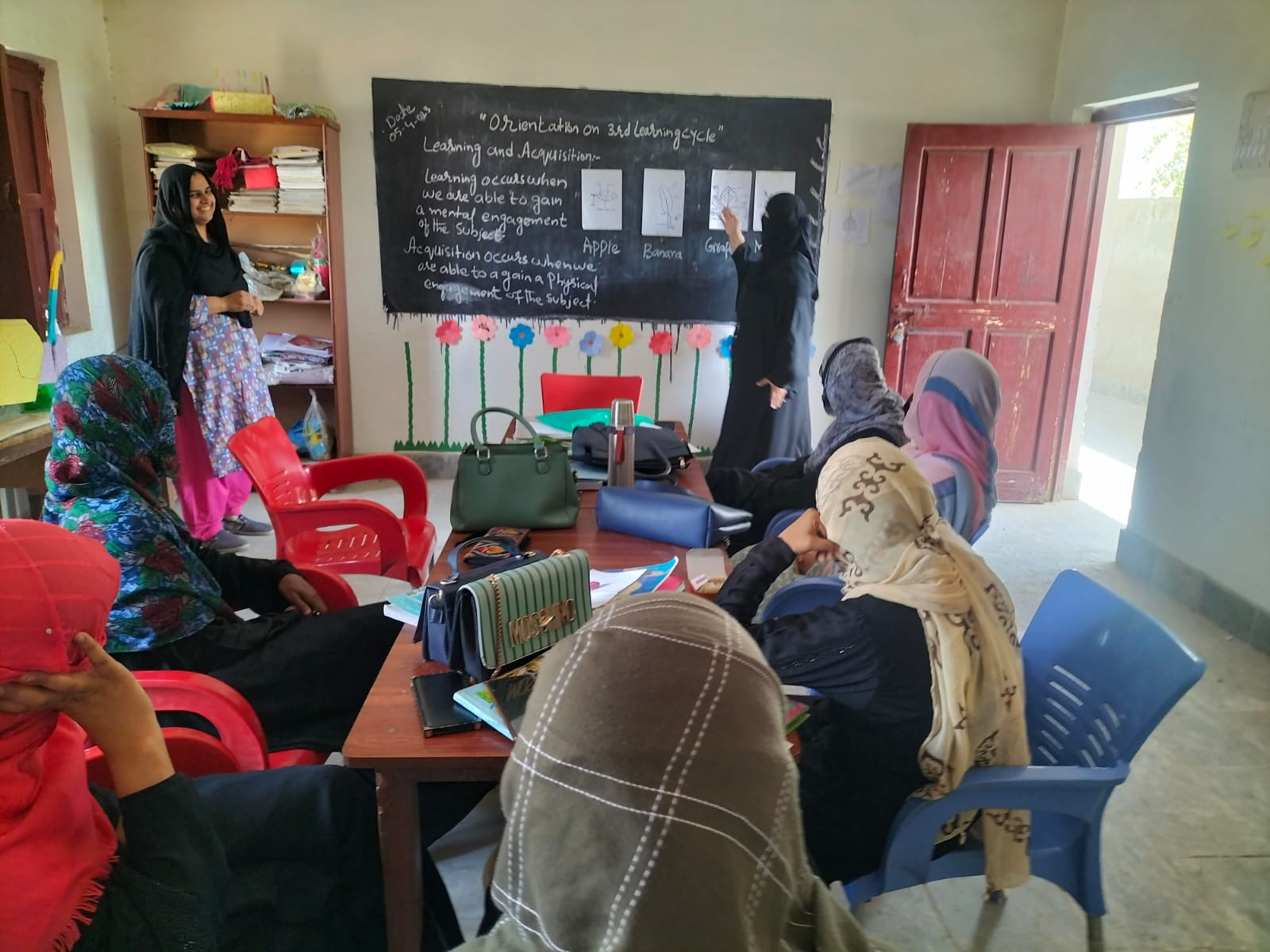 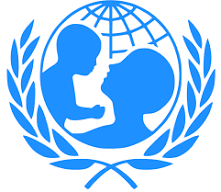 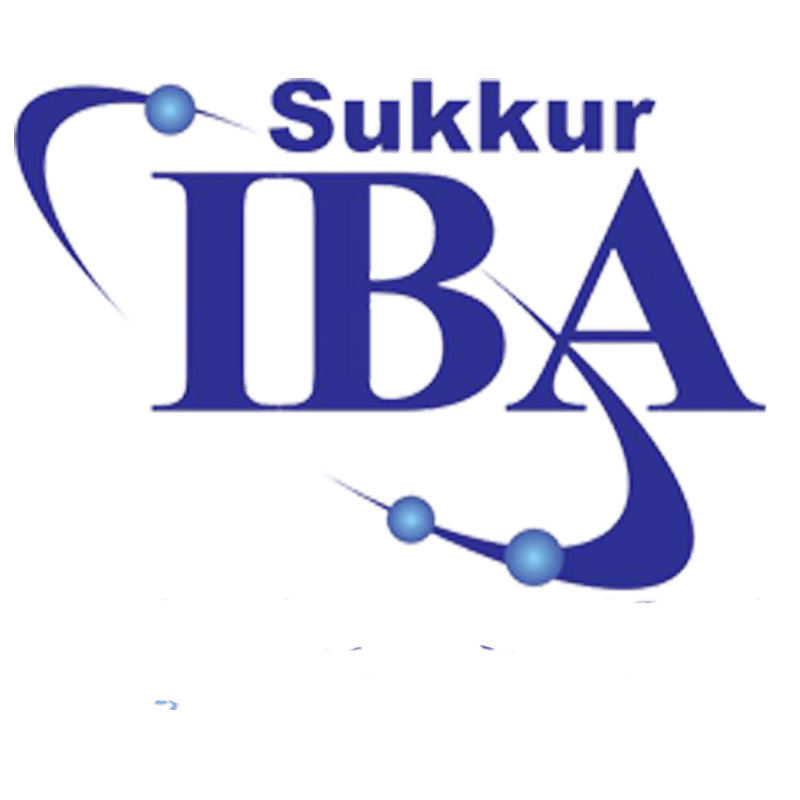 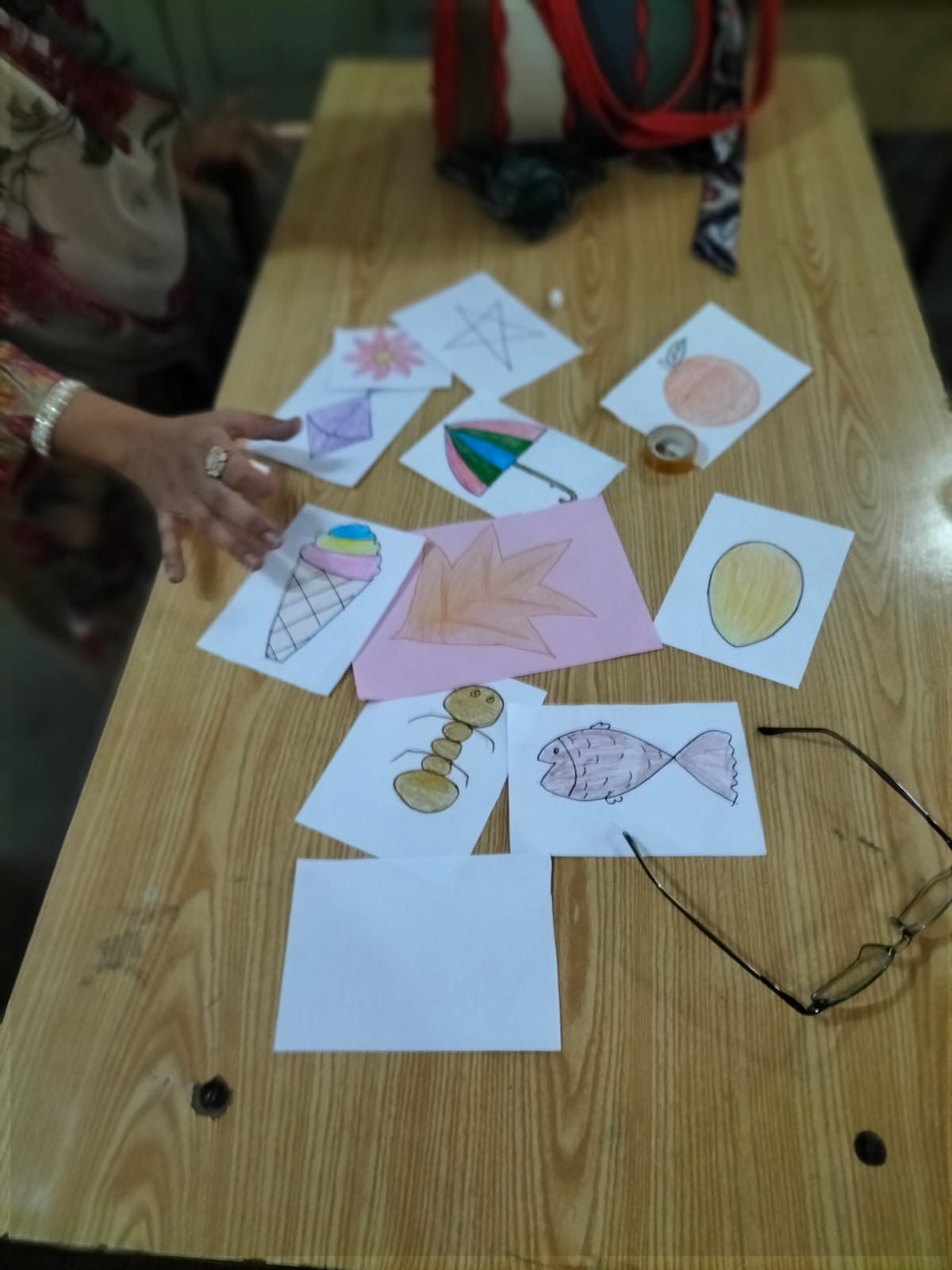 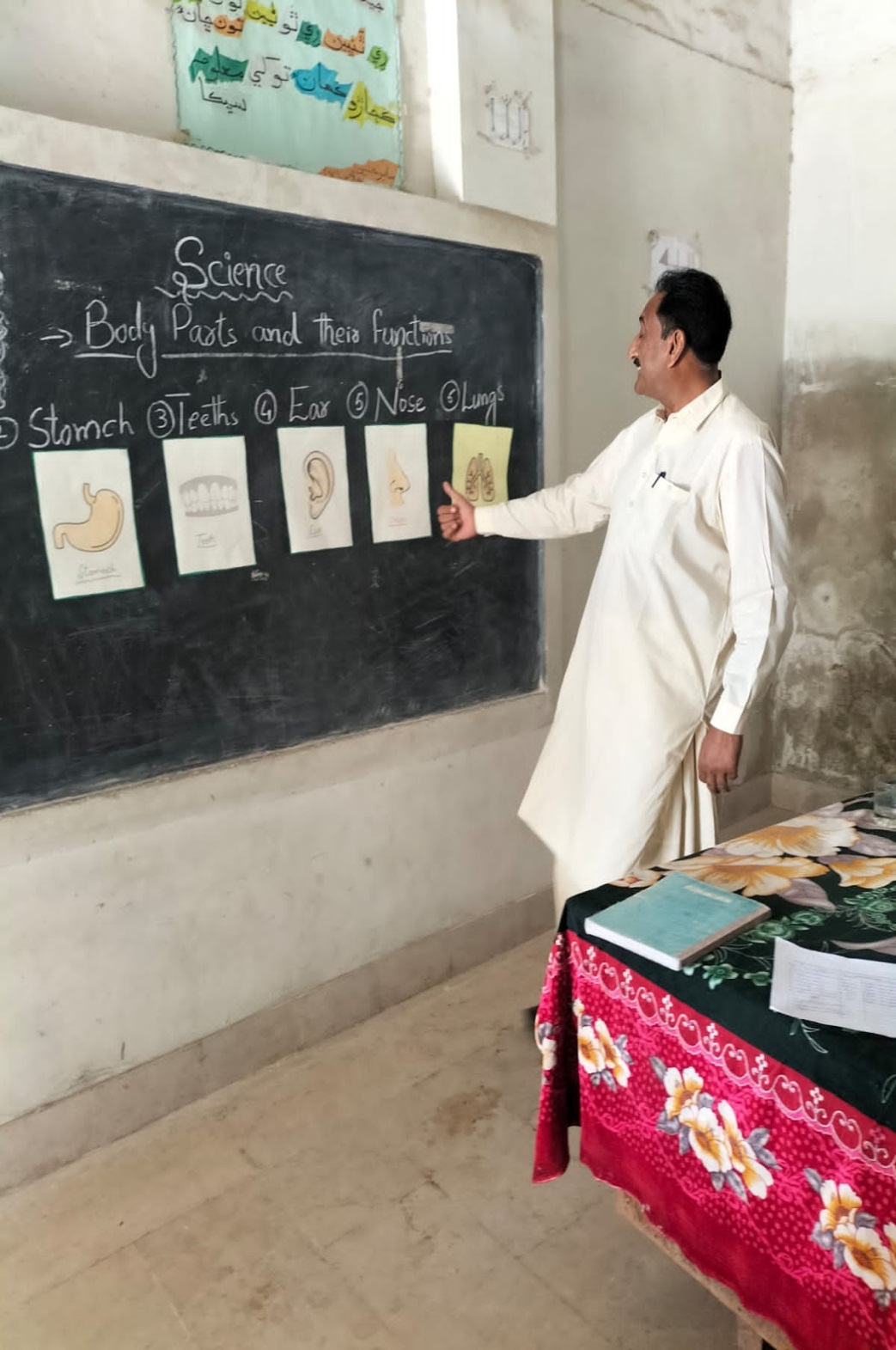 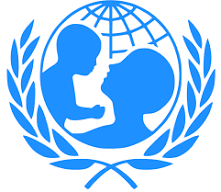 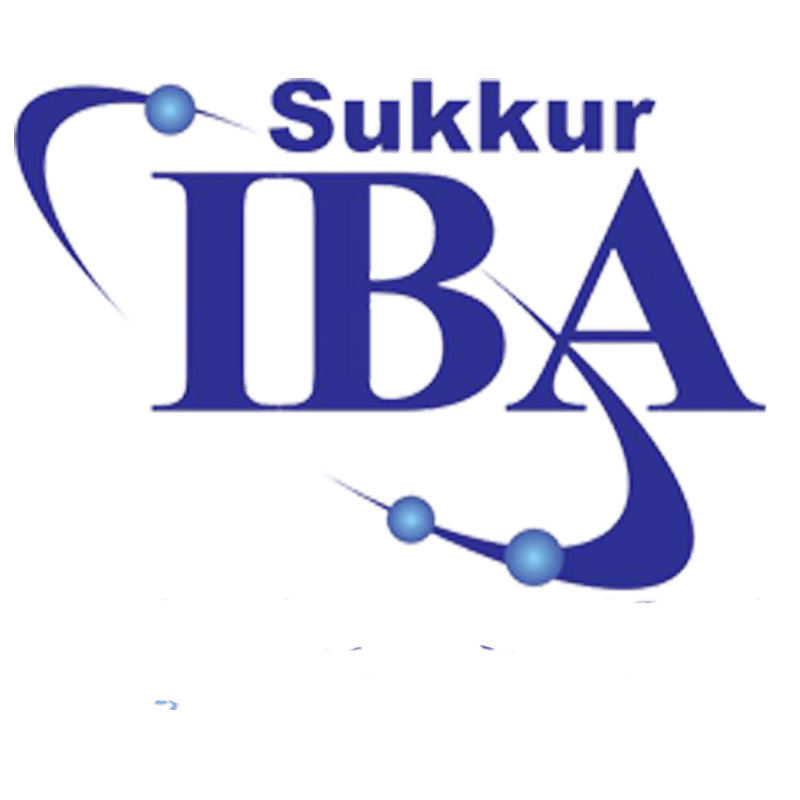 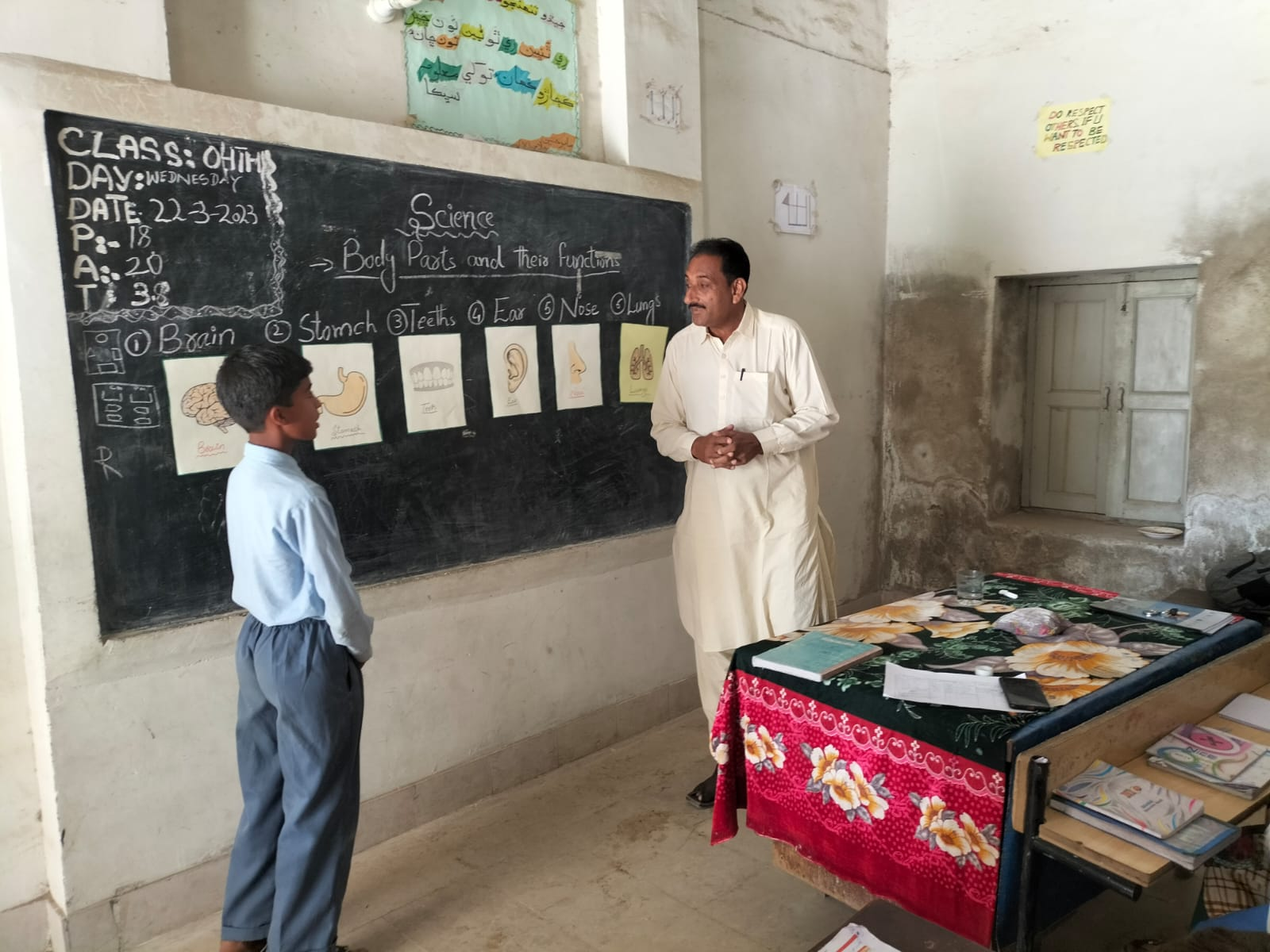 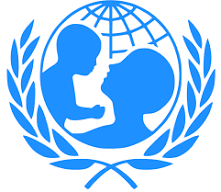 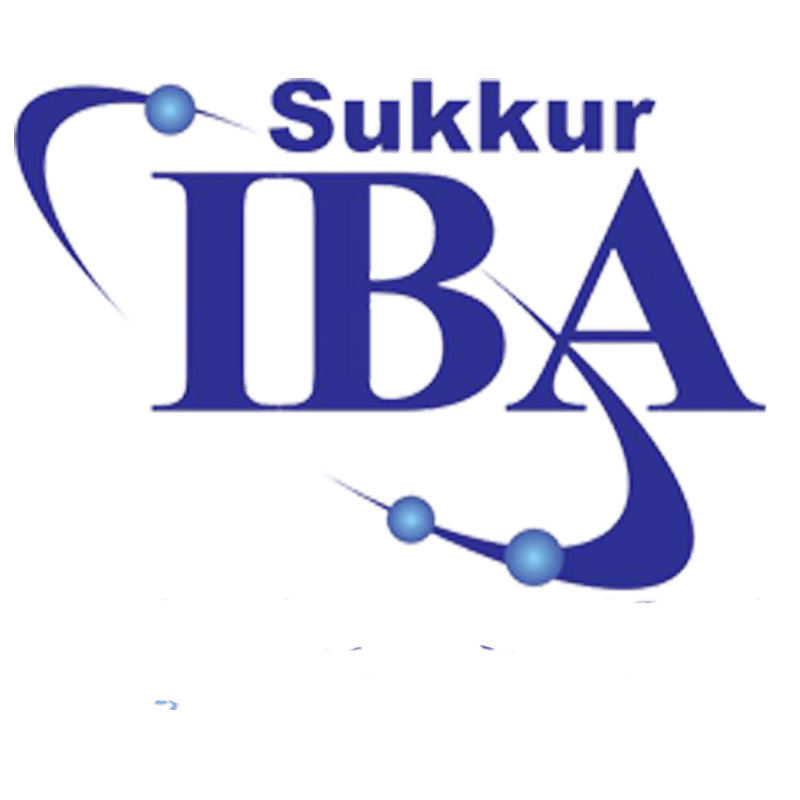 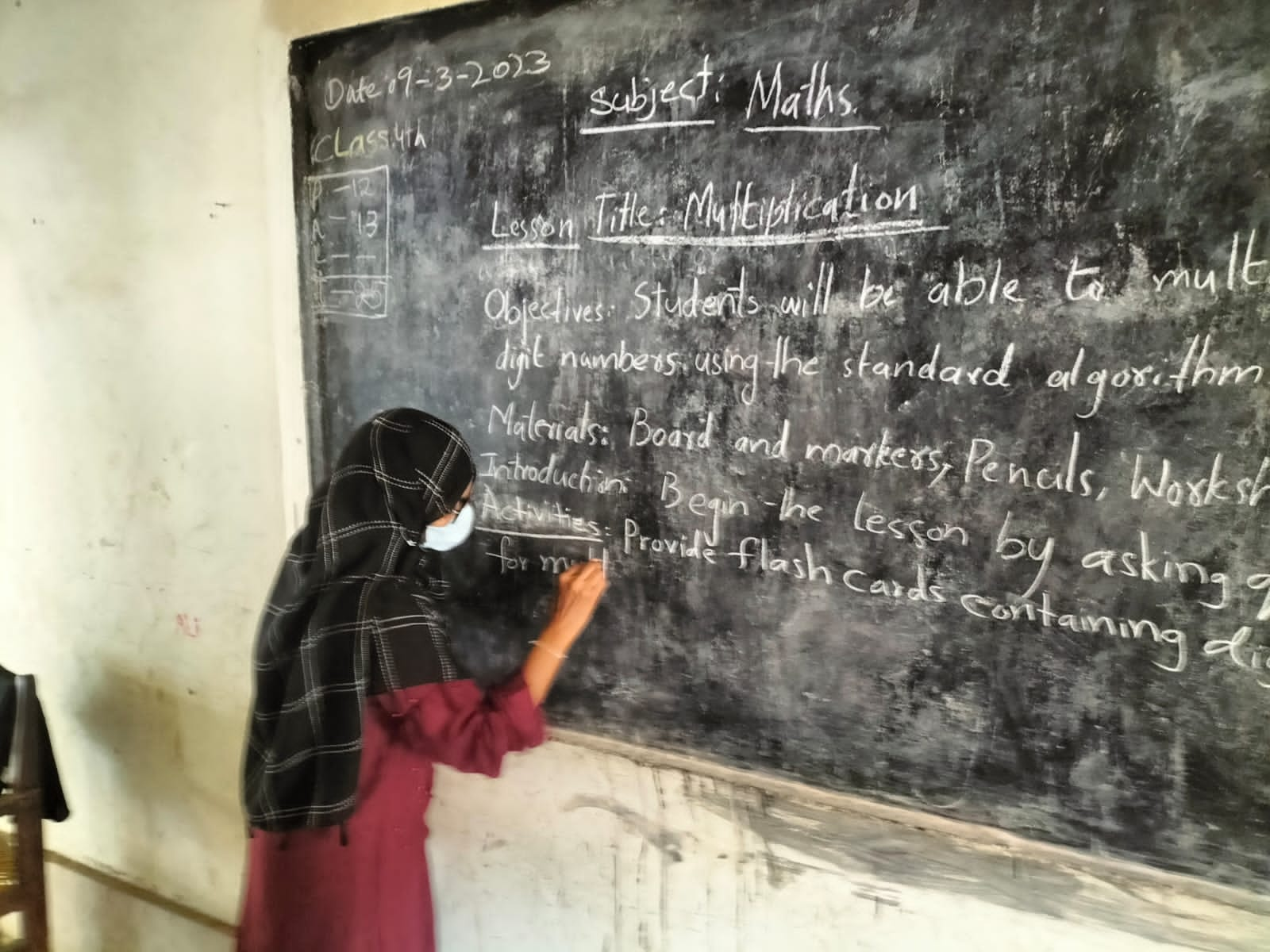 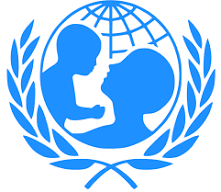 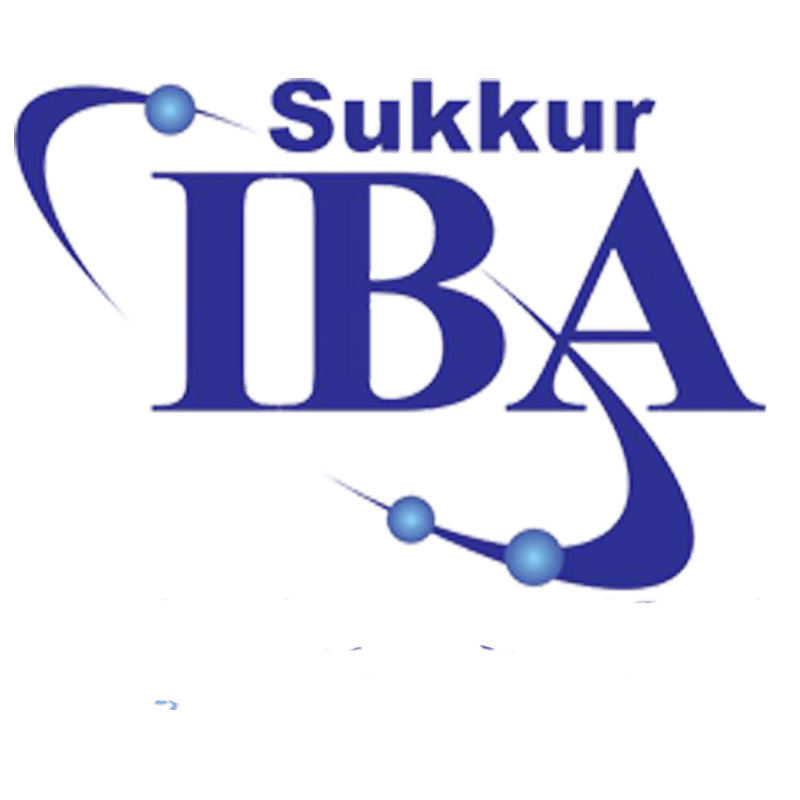 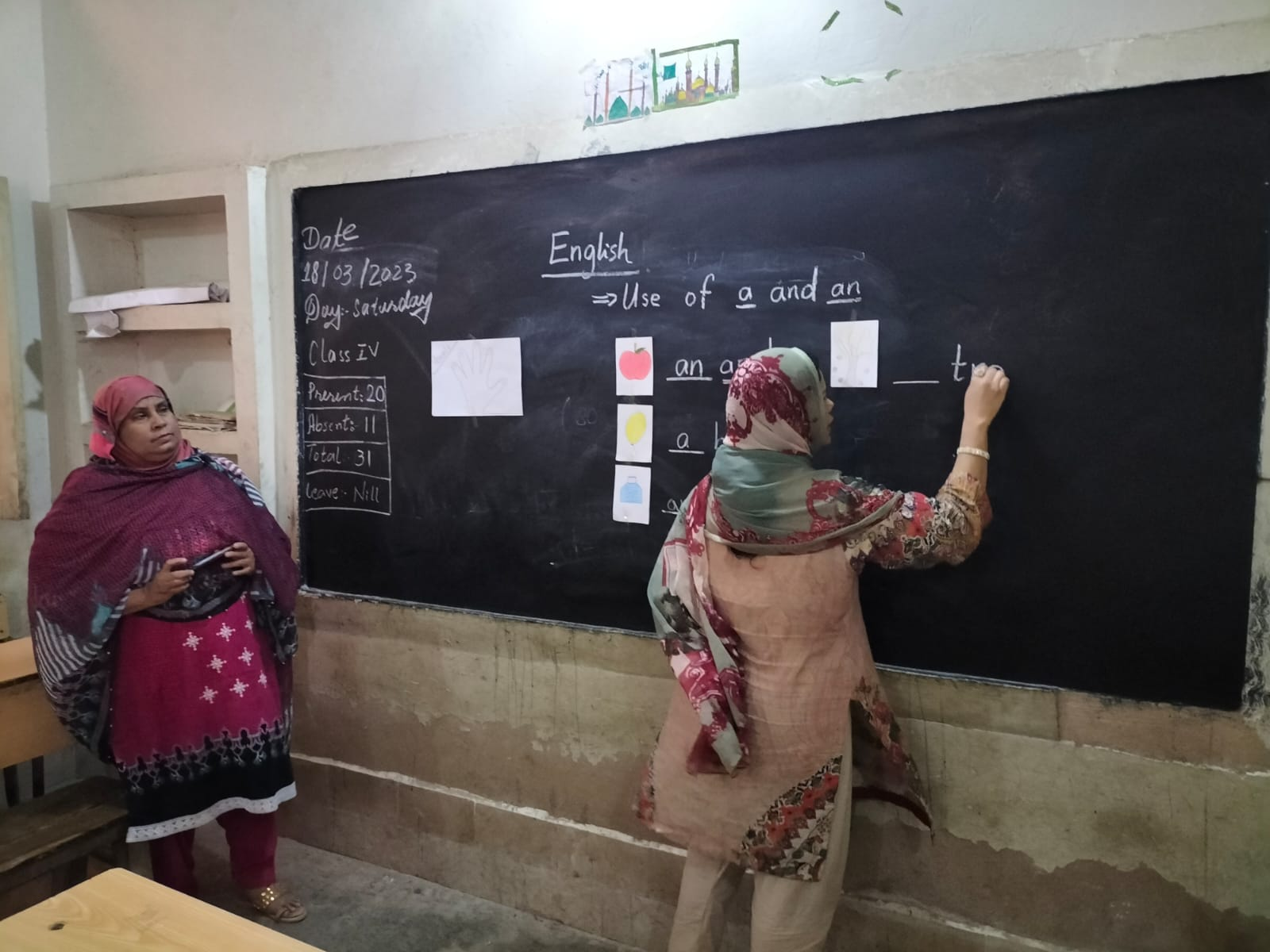 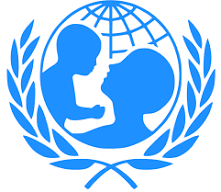 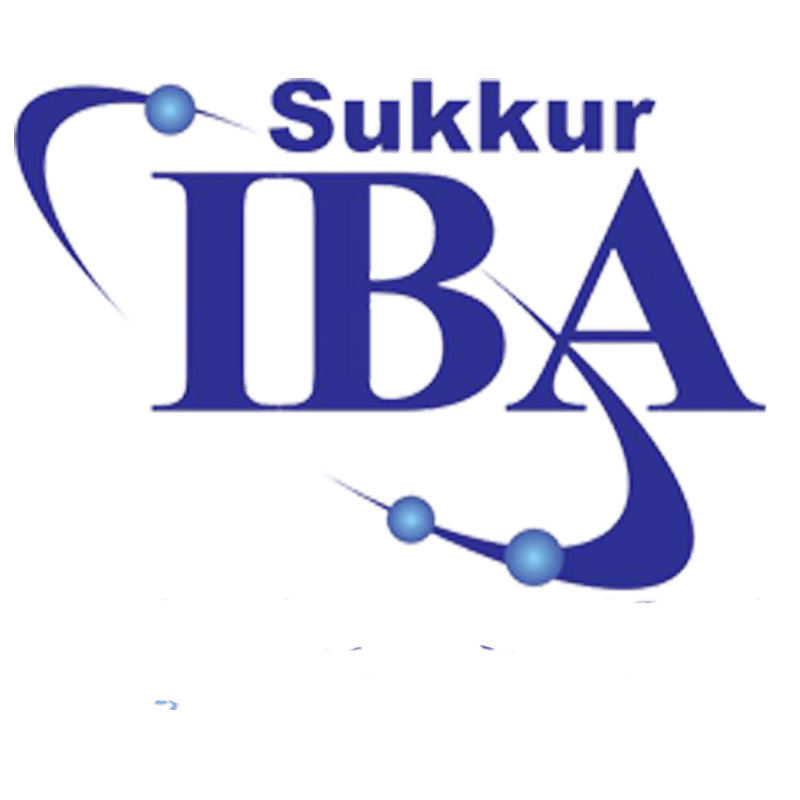 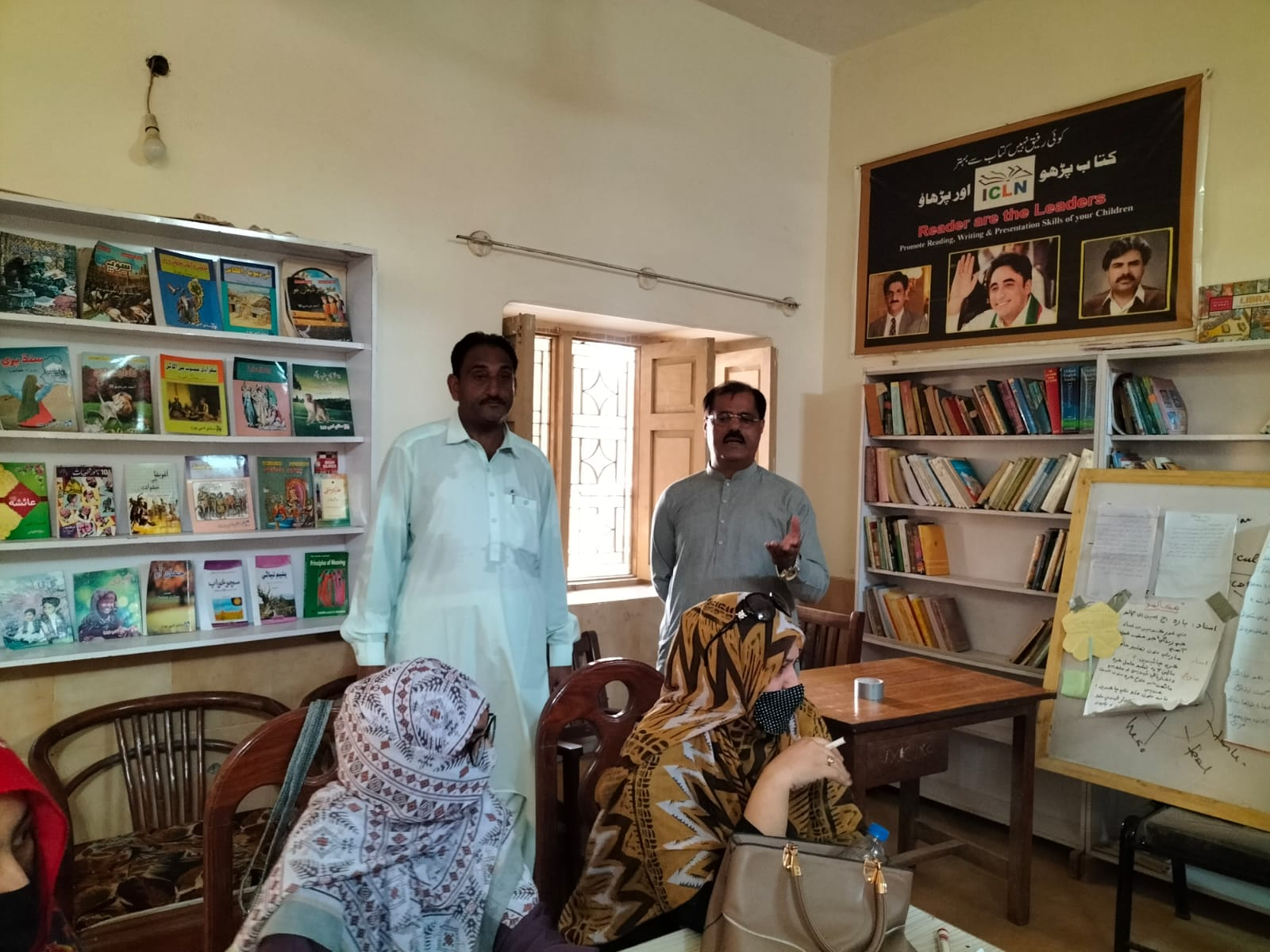 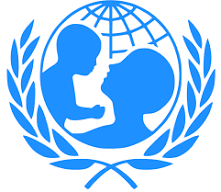 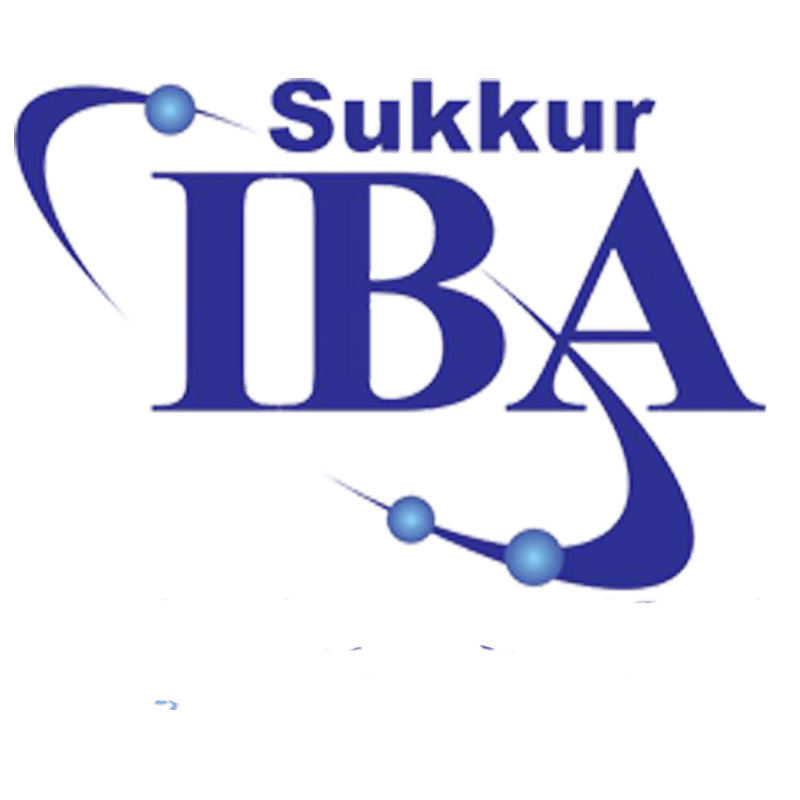 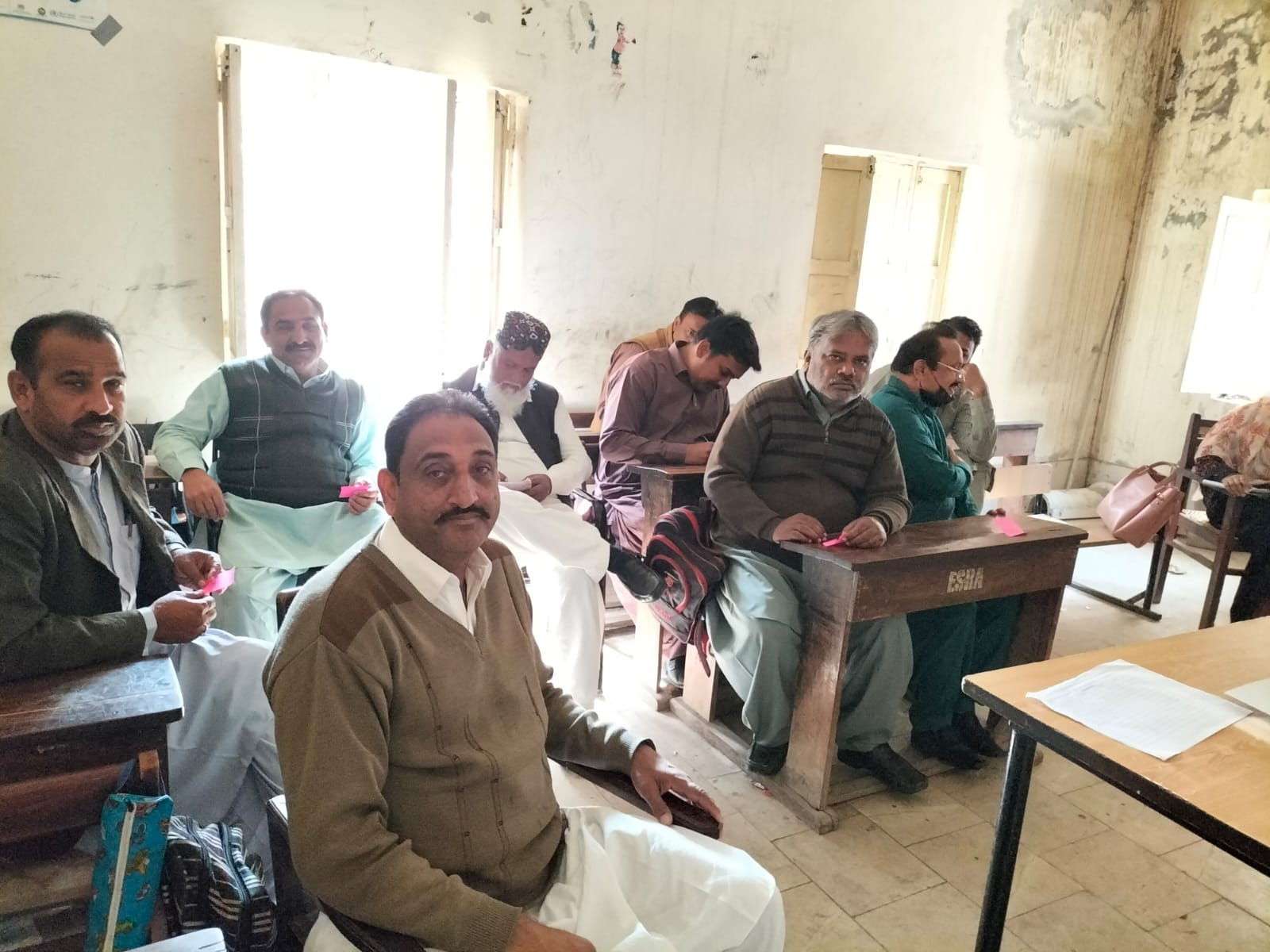 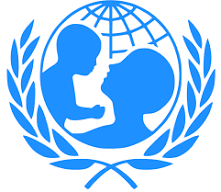 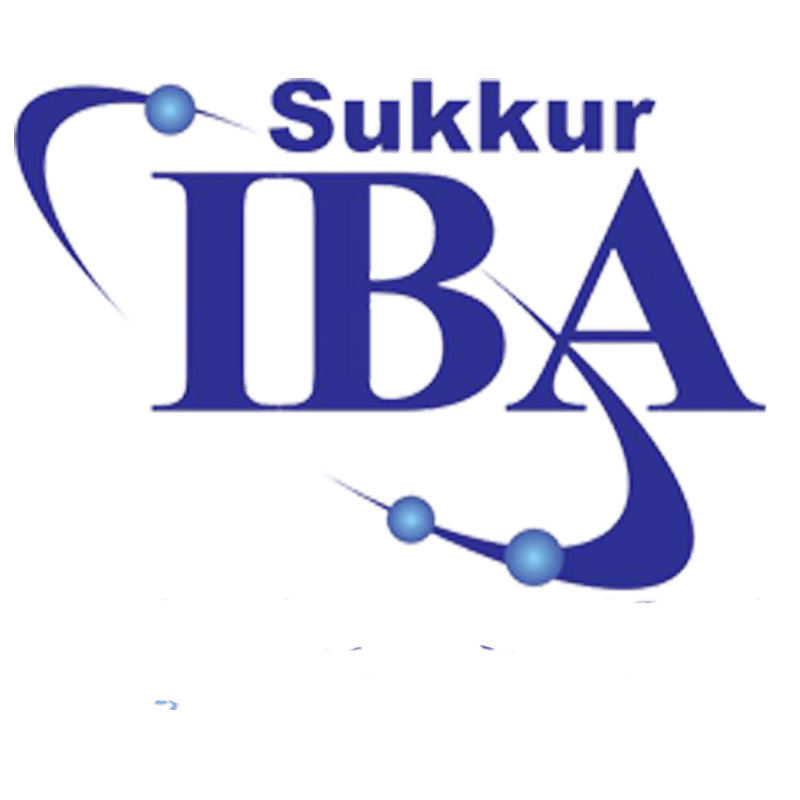 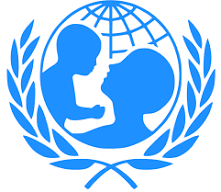 THANKS